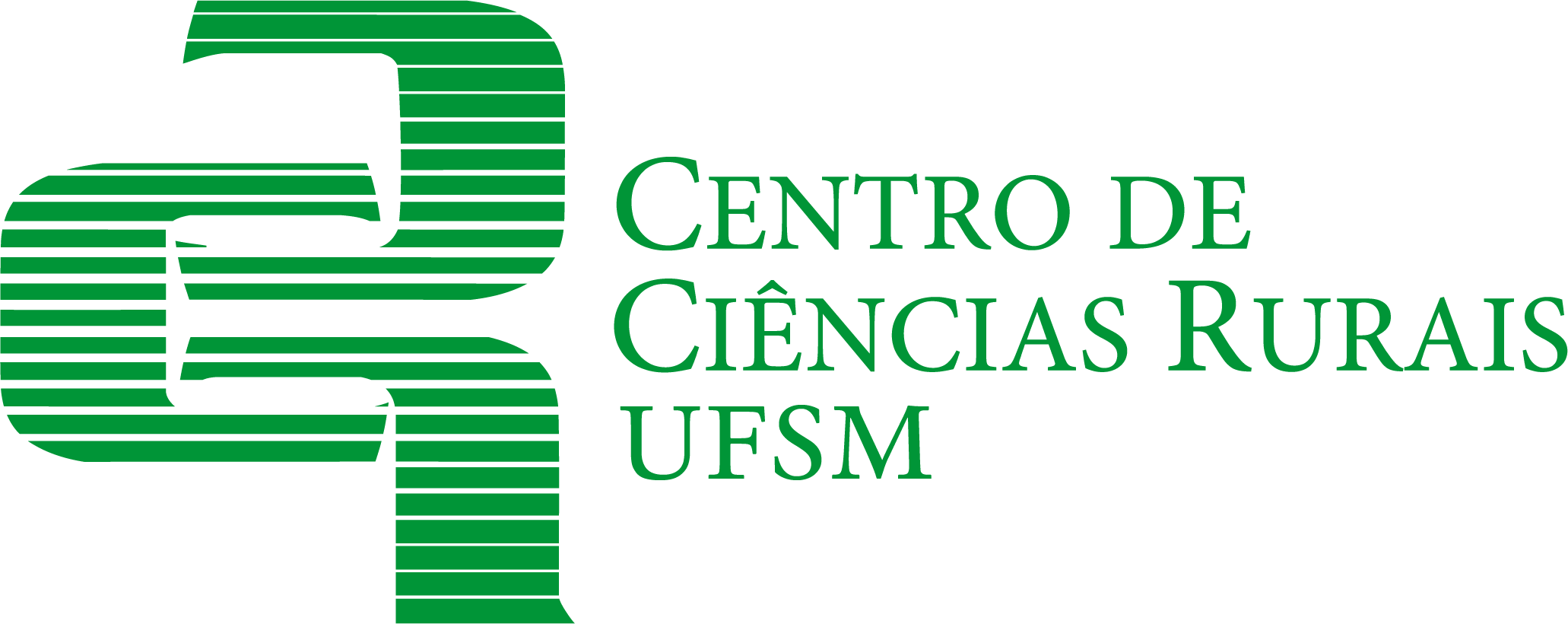 1º SEMESTRE/2023
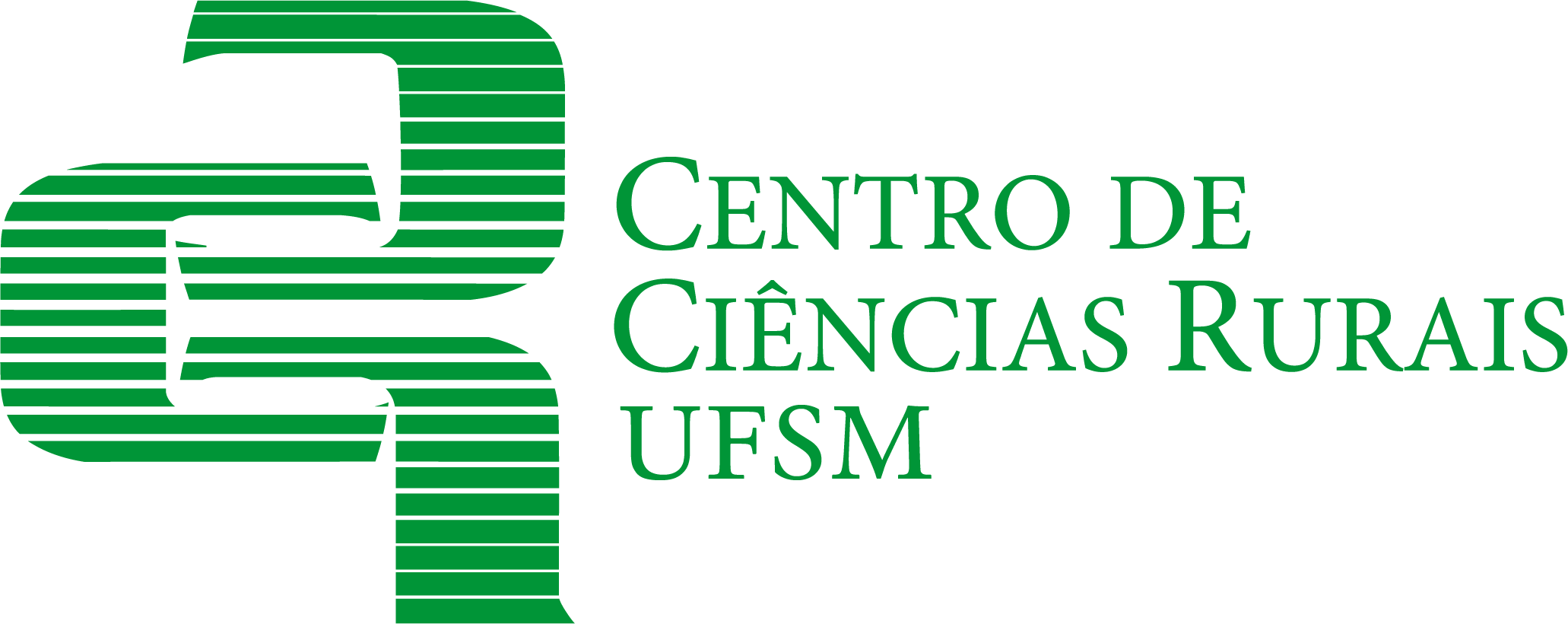 SALA 3010
Primeiro Semestre 2023
30 alunos – Prédio 42 - Subsolo
EGR 1049                  T 10

Hidráulica

402                                       30
EGR 925 T/P
         Seminários I  T10
943                                      30
EGR 932    
Estações de Bombeamento                      
943                              30
EGR 1047     T11         
     Cartografia 
Analógica e Digital
402                                20
EGR 932    P
Estações de Bombeamento                      
943                                      30
EGR 925 T/P
         Seminários I  T10
999                                      30
UFSM 322           P   T 13
Topografia Básica
 Prof Leandro
    401                            20
UFS00328             T/P   T 12
   Hidráulica Agrícola
Prof. Márcia/Adroaldo
    401                            22
UFSM 322           P  T 11        
Topografia Básica Prof. Fabio
    401                            20
UFS00328             T/P   T 11
   Hidráulica Agrícola
Prof. Márcia/Adroaldo
    401                            22
UFS00328             T/P   T 13
   Hidráulica Agrícola
Prof. Márcia/Adroaldo
    401                            22
UFSM 322          P     T 12
Topografia Básica
 Prof. Leandro
    401                            20
*
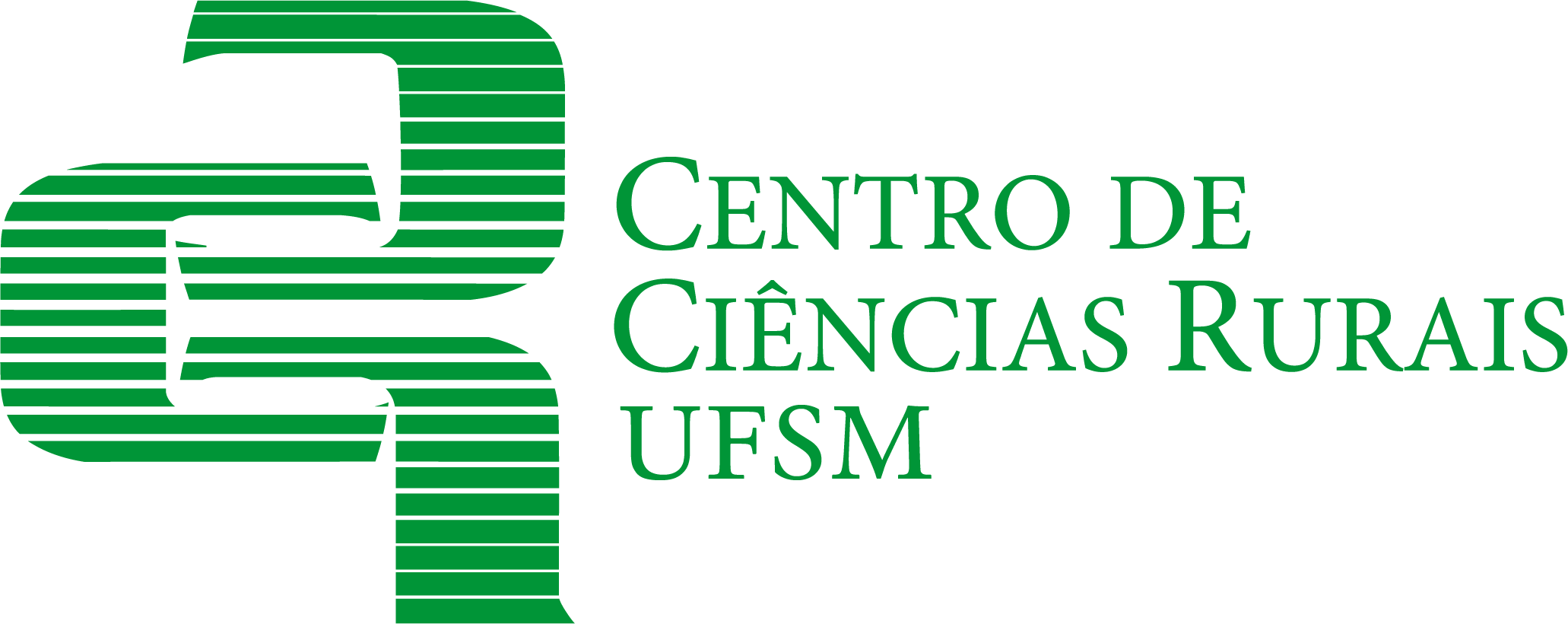 SALA 3140
Primeiro Semestre 2023
51 alunos – Prédio 42 - Térreo
TCA1060                   T10
Introdução a Tecnologia
 de Alimentos
Profs.ª Aline, Flávia 407
CAD882                     T 5
LOGÍSTICA APLICADA
Prof. David L.


          3003             45 vagas
TCA1085                  T 10/11
Tecnologia em Alimentos
Prof.ª Cláudia

402
ZOT406   T10 99
Cunicultura (Prof.ª Priscila)
        401                         20
TCA1085                     T 99
Tópicos Especiais em Bebidas
Prof.ª Cláudia

401                                    6
EDA1029                    T 10
Sociologia Rural
Prof. Clayton
403                                    48
UFSM00336          Teo          T 12
Melhoramento de Plantas
401   Profs. Nerineia  30
EDA1002                    T 13
Economia e Administração Rural
Prof. Vicente
403                                       48
ZOT1059      T 10   
Comportamento e 
Bem Estar Animal 
Profs. Gerson/Adriano
      404        50
UFSM00322             T    T 11
Topografia Básica
 Prof. Fábio
    401                            30
UFSM00336          Teo          T 12
Melhoramento de Plantas
401   Profs. Nerineia  30
ZOT1076                         T 4
Bovinocultura de Leite II
Prof. Júlio
404                      T/P 40
ZOT1075      T 10   
Bovinocultura de Corte II
Prof. Dari
404        40
ZOT1007                    T 10
Suinocultura
Prof. Vladimir
403                                48
UFSM00311 T   T11/13
Biologia e Manejo Integrado
De Planta Daninhas
401    Prof. André   44
*
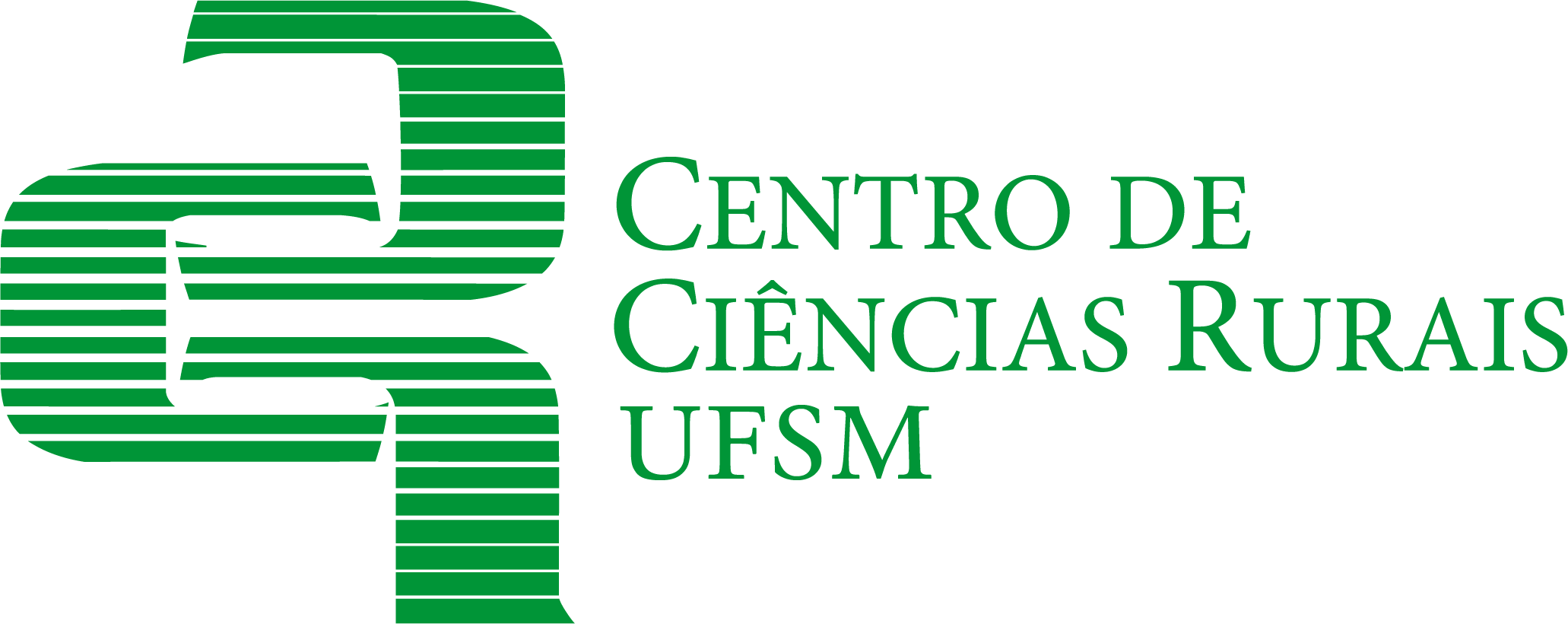 SALA 5128
Primeiro Semestre 2023
36 alunos – Prédio 44 - Térreo
UFSM00340 T13 PRA
Paisagismo 
   e Floricultura A   
Prof.ª Dioneia          20v       401
UFSM00340 T13  Teo
Paisagismo 
   e Floricultura A   
Prof.ª Dioneia          20v       401
FTT1024  T10 T/P

Jardins Residenciais
   
Prof.ª Dioneia/Fernanda   
  401          10 vagas
UFSM00340 T11 teo
Paisagismo 
   e Floricultura A   
Prof.ª Alice          20v       401
UFSM00340 T12  teo
Paisagismo 
   e Floricultura A   
Prof.ª Alice          20v       401
UFSM00340 T12  Pra
Paisagismo 
   e Floricultura A   
Prof.ª Alice          20v       401
UFSM00340 T11  Pra
Paisagismo 
   e Floricultura A   
Prof.ª Alice          20v       401
*
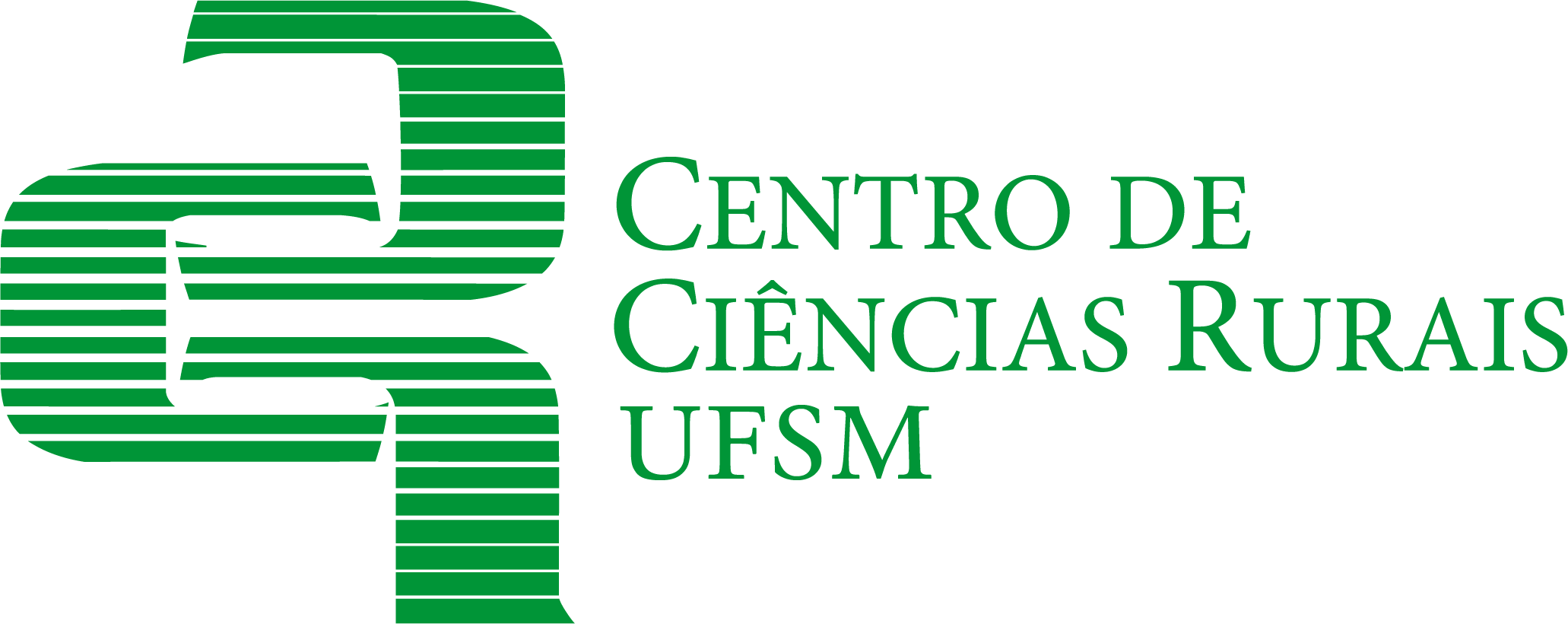 SALA 5129
Primeiro Semestre 2023
41 alunos – Prédio 44 - Térreo
UFSM00303  - 

Física Agronomia   T13   
 Prof. Cesar 
                    22
CFL1045                  T/P 10
Serraria e Secagem de Madeira
            402  Prof. Santini                 30
ZOT940 - 
Projetos em Agronegócio
 Prof. Adriano

3003
EDA884        teo          T 5
Mercados e Comercialização
Prof.a Andrea

3003                    45 vagas
EGR1051  T13
Ajustamento de 
Observações Geodésicas A
402        Prof. Carlito          25
EGE1052      T10
   Sensoriamento Remoto
Prof. Rudiney                    402                                   35
UFSM00336                   P 11
Melhoramento de Plantas
401   Profs. Dilson/Nerineia  30
EGR1051  T14
Ajustamento de 
Observações Geodésicas 
Prof. Carlito
        402                      25
EGR1046  T17
 Topografia e 
Elementos de Geodésia A
                           
402       Prof. Jaime          30
UFSM00333             T     T12 
Ecologia Agrícola
        401    Prof.ª Isabel/Lilian 22v
MVP302  T10 Higiene e 
Profilaxia Animal 
 Profs.Helton Paulo
404                                   40
*
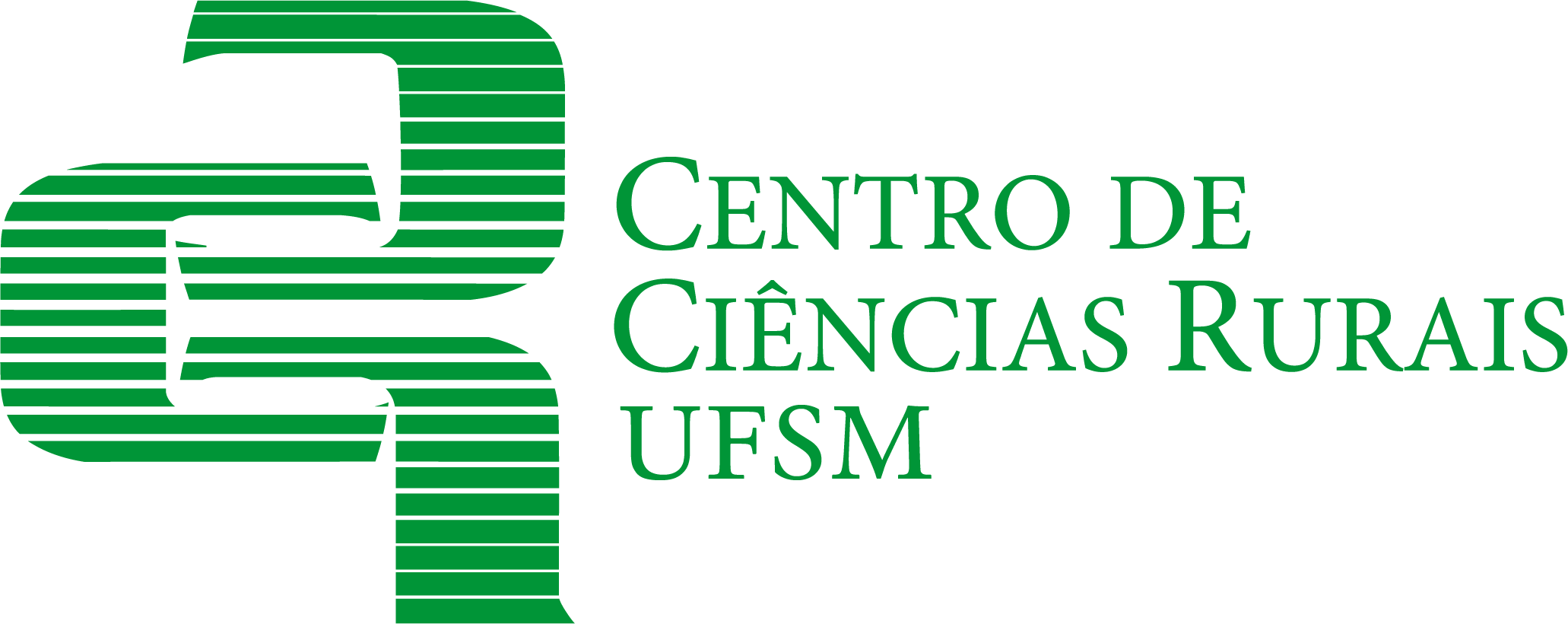 SALA 5134
Primeiro Semestre 2023
40 alunos – Prédio 44 - Térreo
CFL1045 - Serraria e 
   Secagem de Madeira 
Prof. Santini    T 10
402                             30
UFSM00324           T EXTRA
Ajustamento de Obs. 
Geodésicas
    401    Prof. Carlito     40
UFSM00313           T           T11
Fitopatologia A
Profs. Ivan/Julio
401                                        22
CAD885  T3
 Gestão da Produção
 e Qualidade
Prof. David L.
                           
3003                                      35
UFSM00324              T 13
Ajustamento de Obs. 
Geodésicas
    401    Prof. Carlito     22
UFSM00324              T 13
Ajustamento de Obs. 
Geodésicas
    401    Prof. Carlito     22
UFSM00313        P          T11
Fitopatologia A
Profs. Ivan/Julio
401                                        22
UFSM00327        T/P           T 11
Construções RuraisProf. Francine401 22
UFSM 322           P       T12         
Topografia Básica 
Prof. Leandro
    401                            20
EGR1046  T10A
 Topografia e 
Elementos de Geodésia A
                           
402       Prof. Jaime          30
EGR1046 T’17  -  Topografia e
  Elementos de Geodésia A
Jaime
402             30 vagas
UFSM00323        T/P     T 13
Elementos de Geodésia
Prof. Leandro
401                                   22
EDA1016                   T 10/13
Desenvolvimento Rural
Prof. Pedro S.
401                    22 vagas
UFSM00336    PRA        T11 12
Melhoramento de Plantas
401   Profs. Nerineia  30
UFSM00327        T/P           T 11
Construções Rurais
401  Prof. Francine  22
*
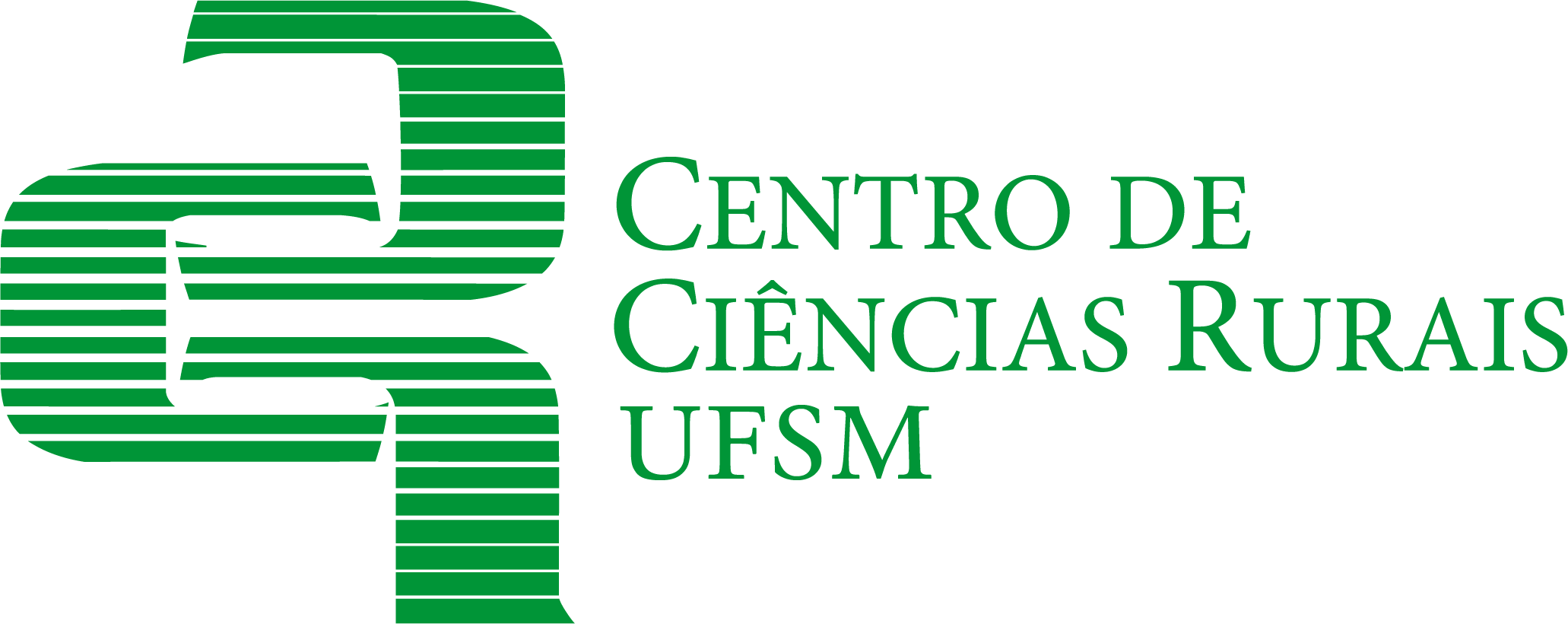 SALA 5221
Primeiro Semestre 2023
38 alunos – Prédio 44 – Segundo andar
ZOT2085 T/P   11
Biodiversidade 
e Conservação da 
        Fauna de Vertebrados
Prof. Everton 
      401/ 402                            24
DFS1030 
Inovação em 
Empreedorismo
   em Fitosanidade 
    Prof. Jaqques      T 10
401                                        25
FTT1043      T      T99
Potencial Prod. Culturas 
Agrícolas A    
401      Prof. Alencar   22v
CFL1058     Teo              T 10
Economia 
e Mercado Florestal
Prof. Jorge   402                            30
CFL1040           PRAT.    T12
   402    Dendrometria     20
Prof. Fabiano
UFSM00319                   T 13
Extensão e Comunicação Rural
Prof. Alisson
401                                  22
ZOT1070                        T 10
Eqüideocultura A
Eduardo
404
UFSM00323            t/P       T 11
Elementos de Geodésia
Prof. Fábio
401                                   22
UFSM00311 P   T11
Biologia e Manejo Integrado
De Planta Daninhas
401    Prof. André    22 v
EDA1052                       T 10
Comunicação
 e Extensão Rural
Prof. Alisson

  402                                30
CFL1033 T10
Tecnologia da Celulose e do Papel
Prof.ª Cristiane Pedrazzi
  20 vagas T/P
UFSM00333             T     T13 
Ecologia Agrícola
        401    Prof.ª Isabel/Lilian 22v
*
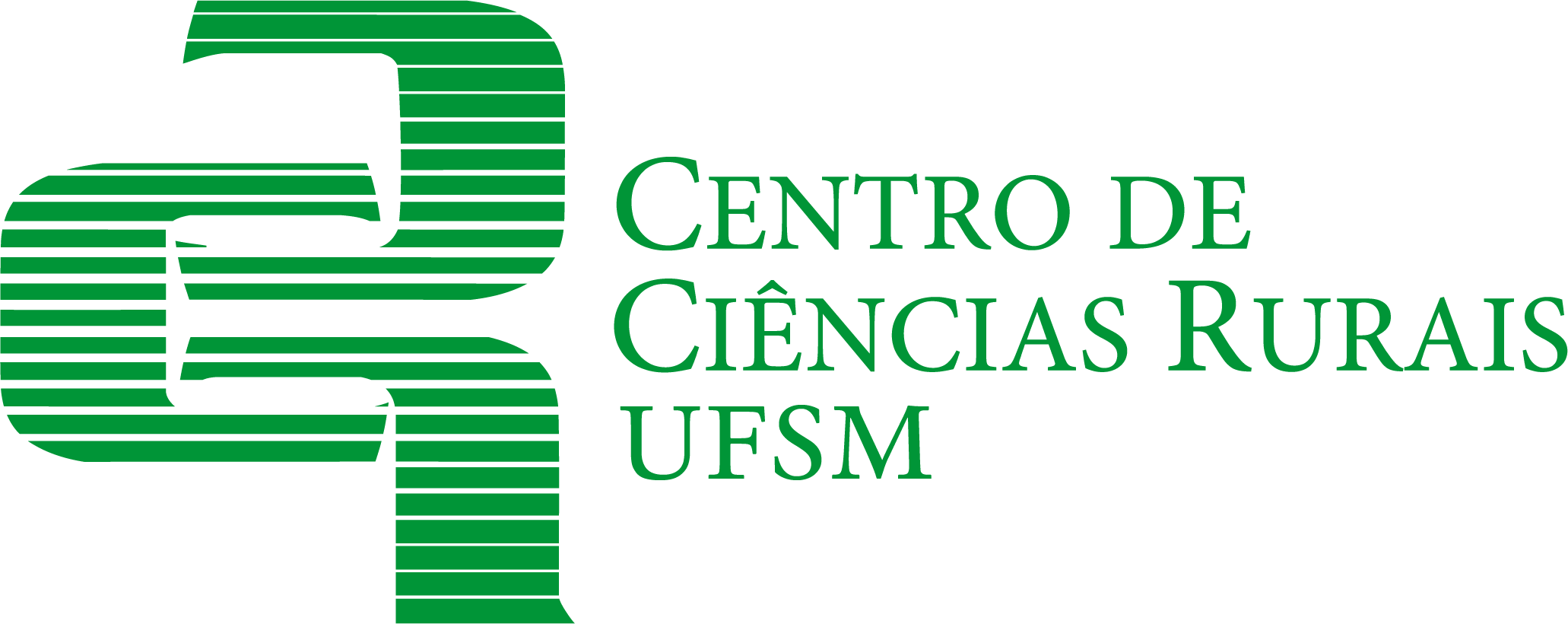 SALA 5226
Primeiro Semestre 2023
35 alunos – Prédio 44 – Segundo andar
UFSM00313           T           T12
Fitopatologia A
Profs. Ivan/Jansen
401                                        22
CFL1037 T10
Dentrologia
Prof. Luciano

402  30 vagas T/P
EDA1028                     T 10
Introdução à Economia 
Rural
Prof. Vicente


404                                    45
DFS1036                  T 99
Controle Biológico de D. Plantas
Prof. Julio
401                                    16
ZOT1020   T10 
Técnica Experimental
     com Animais   
404                   40 vagas
UFSM00313      P           T12
Fitopatologia A
Profs. Ivan/Jansen
401                        22
TCA1088     Teórica T11    
Tecnologia de 
      Carnes e Derivados - A 
Prof. P. C  

407                                       16
ZOT1030  - Suinocultura I  
404      Prof. Gerson   40
CFL1044 T10  Prática
Sementes, Mudas e Viveiro
Prof. Maristela

402                               30
ZOT1077   T10 
         Forragicultura II
Prof. Pizzuti
   404                   40 vagas
EDA1031                    T 10
Tópicos de Legislação A. A.
J. Geraldo    404         33
*
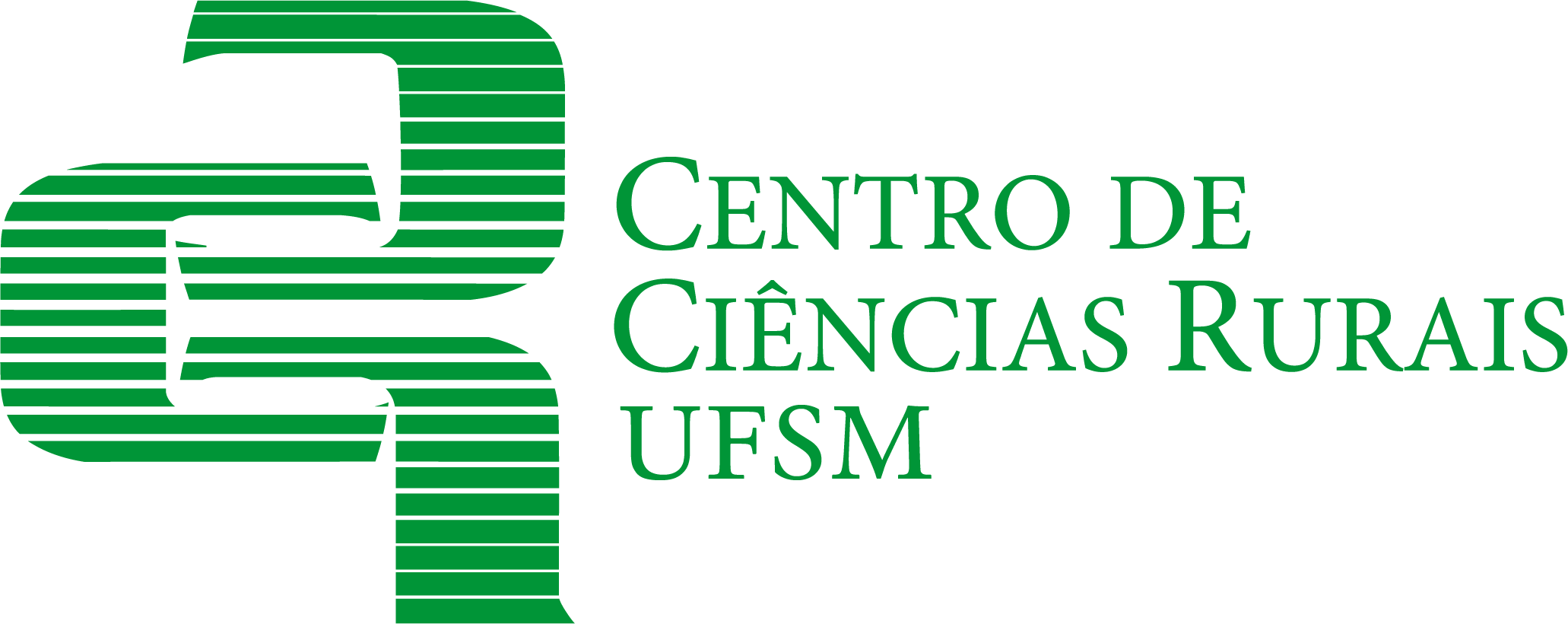 SALA 5230
Primeiro Semestre 2023
37 alunos – Prédio 44 – Segundo andar
ZOT2094 T10 
Confinamento 
de Bovinos de Corte
Prof. Brondani     
404                              30
ZOT1023 T10
Alimentação 
e Nutrição de Ruminantes I
404        Prof. Gilberto      40
ZOT1022 T10
Alimentação 
e Nutrição de Monogástricos I
Prof. Naglezi
404                                        40
UFSM00335        Teo     T 13
Fruticultura A
Prof. Vanderlei
401                               22
ZOT1023 T10 T
Alimentação 
e Nutrição de Ruminantes I
404           Prof. Gilberto       40
ZOT1014
       Avaliação Animal    T 10

404   Prof. Arlei       40
DFS1020               T           Manejo de Doenças em Plantas
401                                        10
CFL1058    Teo      T 10
Economia 
e Mercado Florestal
Prof. Jorge 402   30
FTT1022                 T99
Energia Solar na Agricultura
Prof. Nereu 
401                                      40
ZOT1087  
Bubalinocultura    T10 
Prof. Pizzuti
404                                        40
ZOT1029
Ovinocultura I T 10
Prof. Sérgio
404           40 vagas

407                                   45
ZOT1030  
     Suinocultura I 10
Prof. Gerson
404                                        40
*
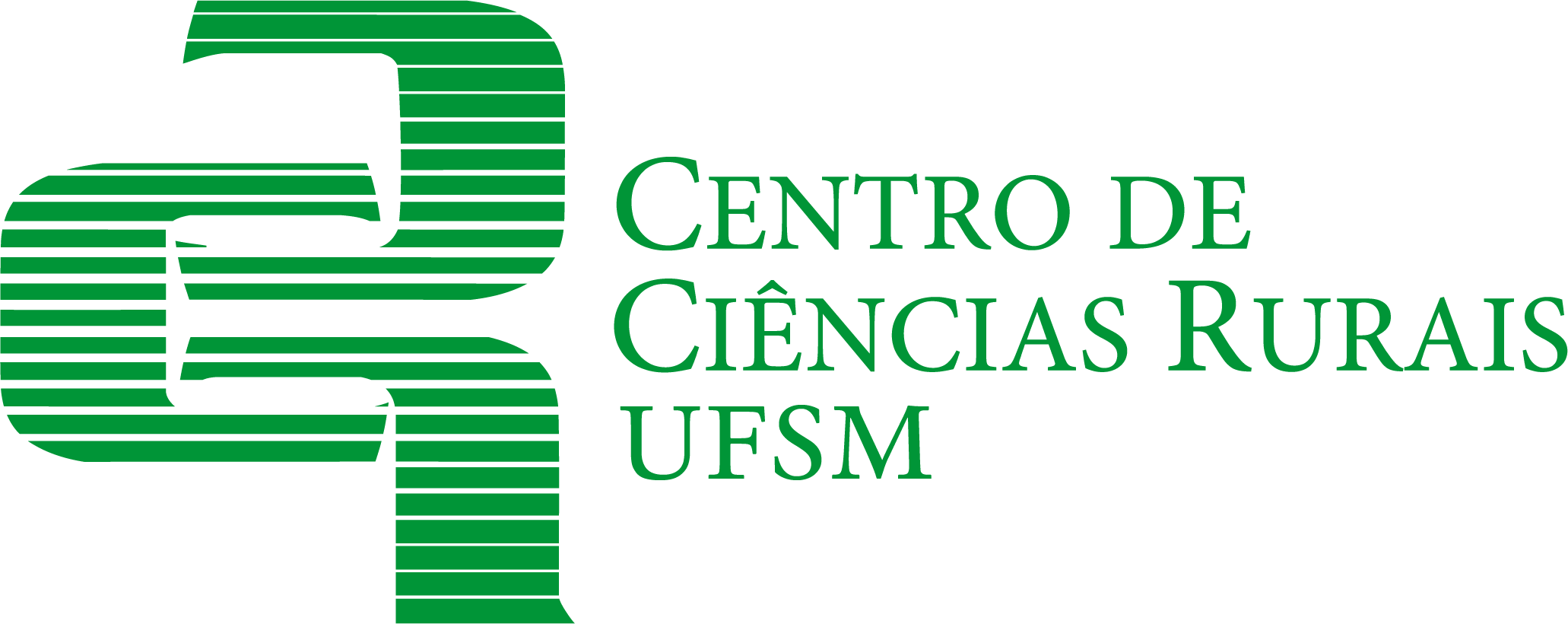 SALA 5234
Primeiro Semestre 2023
41 alunos – Prédio 44 – Segundo andar
TCA1054     T 11/12/13
Toxilogia Aplicada aos Alimentos
Prof. Prof.a Tatiana/Rafael
211                                     36
ZOT1068                     T 20
Apicultura
Prof. Fernanda

404                                       40
TCA817      T10
Tópicos Esp. em CTA 
Prof. Isaac  
    PPGTCA
EDA1035      T10
Gestão de Custos A 
Prof. Fabiano  
31    404
TCA1002                   T 
Nutrição Geral
              Prof. Gilberti                     809                          33 vagas
ZOT1073                     T 20
Alim. 
e Nutrição de MonogástricosII
404     Prof. Alexandre      40
DPADP1097                  T 1
Sociedade, Conhecimento e Cultura
Prof. Roni
 3003                    45 vagas
UFSM00304                  T 13
Iniciação à Agronomia
Prof. José Marcos
           401              22 vagas
UFSM00332        P        T 11
Experimentação Agrícola
Prof. Sidnei
401                                        22
DFS1020               T           Manejo de Doenças em Plantas
401                                        10
ZOT1072                        T 10
Suinocultura II
Prof. Vladimir
404                                       40
ZOT1029                          T 10
Ovinocultura I
Prof. Sergio
404                                       40
UFSM00332        P        T 13
Experimentação Agrícola
Prof. Sidnei
401                                   30
EDA1003           P  T11
Extensão Rural
Prof. Alisson
       403                 24
ZOT1074  Ovinocultura  T10
Prof.a Ana Gabriela 

404            40 vagas
*
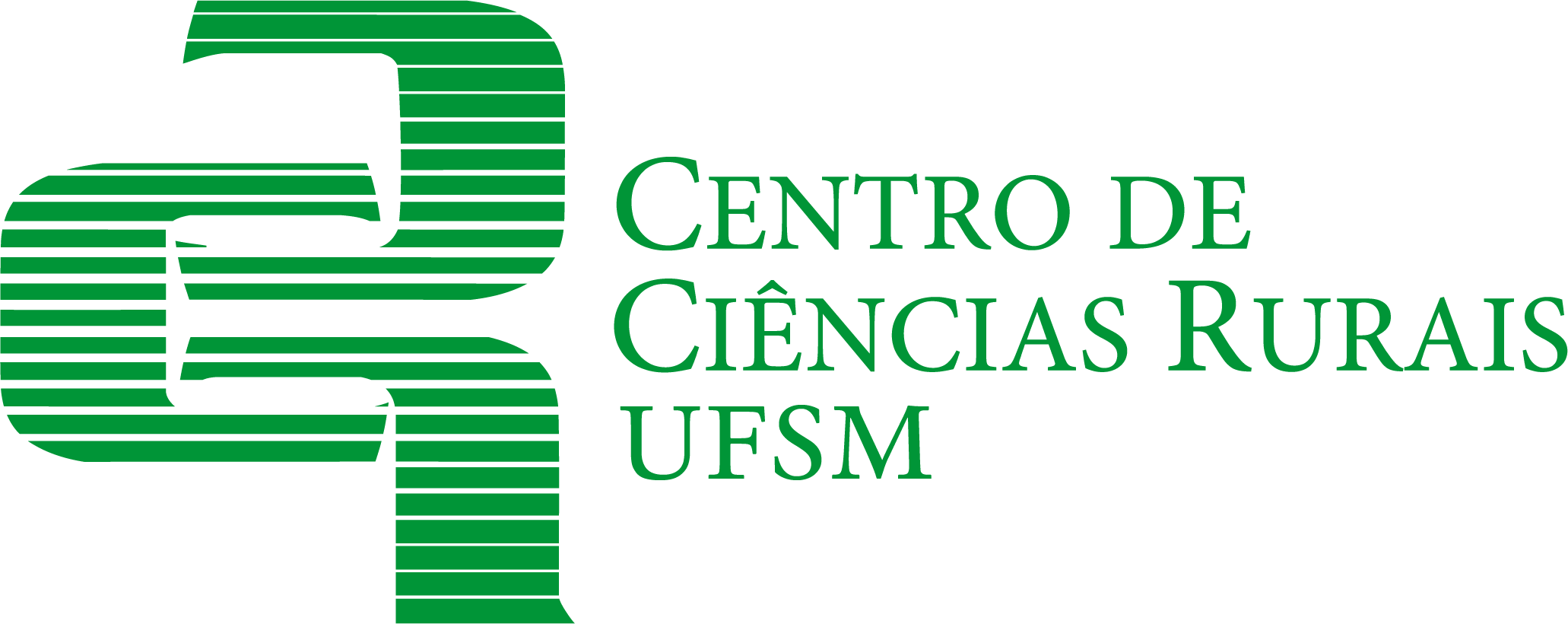 SALA 5236
Primeiro Semestre 2023
34 alunos – Prédio 44 – Segundo andar
CFL1051    P 10
Painéis de Madeira    45
Prof. Clóvis    402
OT1009       T 10
Introdução à Zootecnia
404   Prof. Ana Gabriela  40Z
CFL1052                    T 10
Tratos e Métodos Silviculturais
402      Prof. Frederico         30
CFL1051      T 10
Painéis de Madeira    
45
Prof. Clóvis
ZOT1085           T       T10
404 Criações Alternativas
Prof. Everton   40v
CFL1052                    T 10
Tratos e Métodos Silviculturais
402      Prof. Frederico         30
CFL1059                         T 10
Paisagismo e Arborização
Prof.ª Ana Paula 
402                                        40
CFL1036        
 Anatomia da Madeira     T 11
402       Prof. Luciano   40
CFL1039     T           T11/12
402 Química da Madeira
Prof.ª Cristiane   40 vagas
CFL1040                  T11/12
   402    Dendrometria     40
Prof. Fabiano
CFL1040                  T11
   402    Dendrometria     20
Prof. Fabiano
UFSM00323      T/P   T 13
Topografia Básica
Prof. Leandro 401                22
CFL1049                         T 10
Preservação da Madeira
Prof. Santini
402                                        40
CFL1053 – Licenciamento
 e Perícia Ambiental
Prof.ª Josita
402                                       30
UFSM00323           T/P       T 12
Elementos de Geodésia
Prof. Leandro  401       22
*
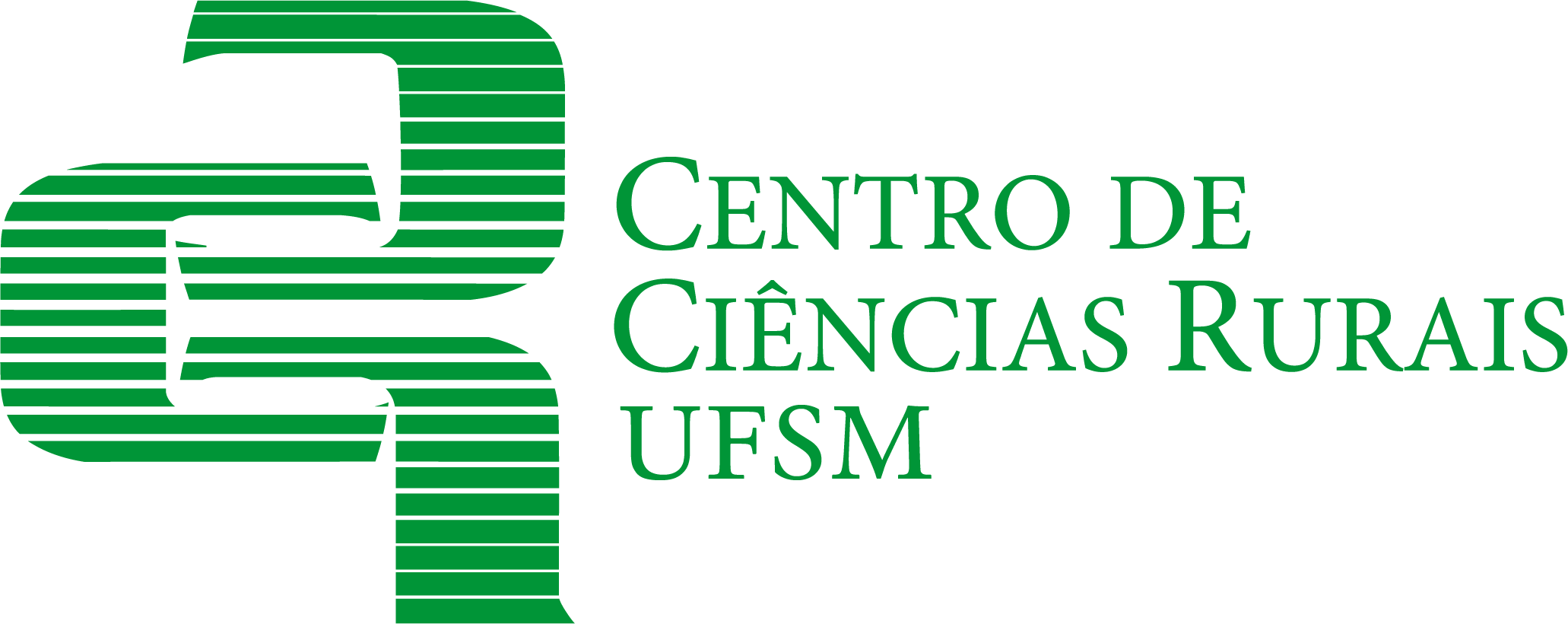 SALA 5240
Primeiro Semestre 2023
60 alunos – Prédio 44 – Terceiro andar
MVP1000                  T 10
Biossegurança aplicada a MV
Prof.ª Sônia
403                                  50
EDA1034                  T 10
Princípios de Comunicação  em 
Extensão Rural
404         Prof. Clayton          32
TCA1097                 T 5
Desenvolvimento de Produtos  AgroindustriaiS
Prof. Gilberti
3003                     50 vagas
ZOT1064                  T Tratamento de 
Água e Efluentes na P.A
404        Prof. Gerson      25
STC1008                        T 10
Estatística
Prof. Dario
404                                   50
ZOT1078          T/P        T 10
Alim.  Nutr. de Ruminantes II
404                                        40
UFSM00341   Teo    T13/15/16 
Prod. e Tec. De Sementes
401  P Rogério/Ubirajara 60 v
EDA1032
    Sociologia da Cooperação
     Prof. Clayton   T10404
UFSM00319          T 10
Extensão e Comunicação Rural
Prof. José Marcos
401                                  44
TCA1063     Teo
Int. a Bioquímica dos Alim
 Prof.ª Milene  60v
TCA1063                        T 10
Introdução a Bioquímuica 
de Alimentos
Prof. Milene
407                                         60
ZOT1069                      T 10
Melhoramento A. II 
Prof.ª Thaise
404                                    40
EDA1024                          T 11
Iniciação à Veterinária – A
Prof. Piccin
403                               53
MVP302                        T 10
Higiene e 
Profilaxia Animal 
 Profs.Helton Paulo
404                                        40
TCA1068                          T 10

Fund. da Adm. 
Aplicados a Ind. de Alimentos
407       Prof. Fallon             60
UFSM00301                   T 10
Bioquímica Agronomia
401    Prof. Ana Lucia  66v
UFSM00332      T      T11
Experimentação Agrícola
Prof. Sidinei
401            22 vagas
EDA1002                       T 13
Economia 
e Administração Rural
403  Prof.Vicente    48 vagas
*
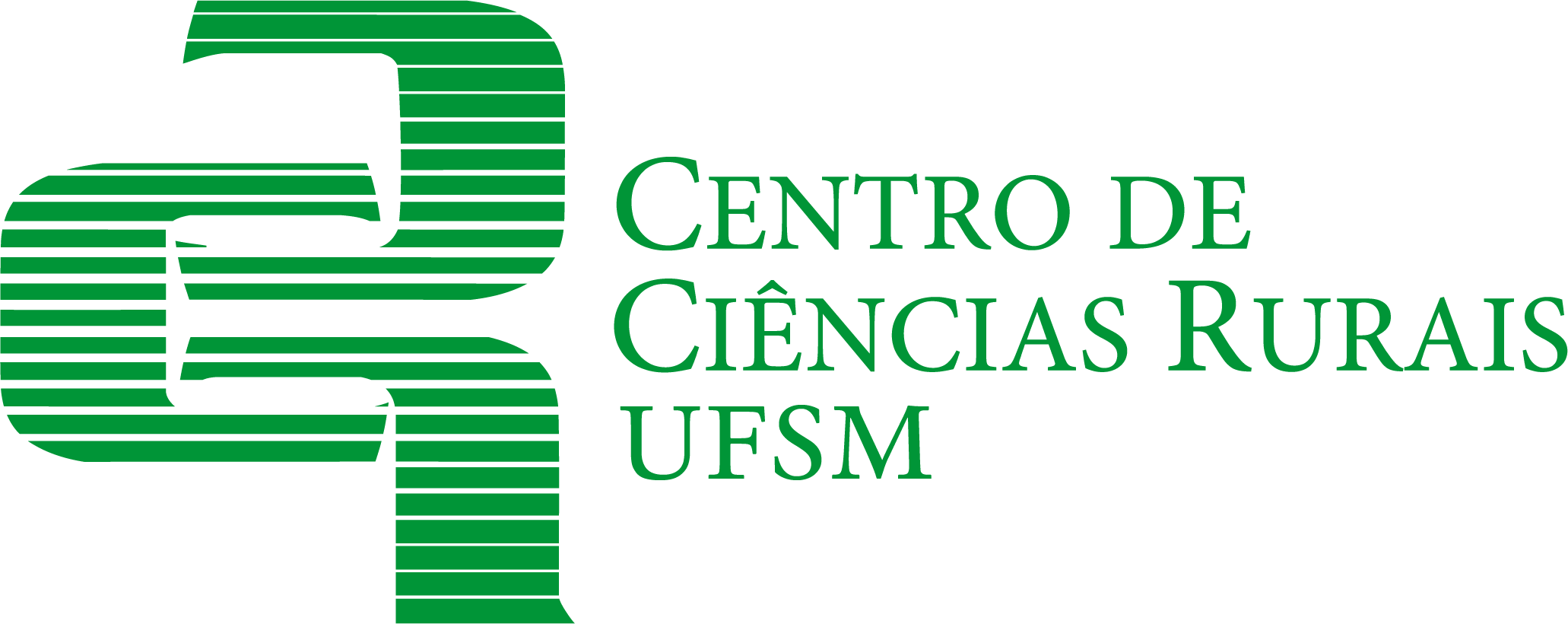 SALA 5300
Primeiro Semestre 2023
66 alunos – Prédio 44 – Terceiro andar
UFM00357                          T 10
Suinocultura A
Prof. Arlei
401                                       22
UFSM00312           T          T 12
Entomologia Agrícola
Prof. Jerson//Oderlei  
401             22 vagas
UFSM00313           T           T13
Fitopatologia A
Profs. Julio/Jansen
401                                        22
UFSM00352                 T 10
Nutrição Animal 
Prof. Eduardo
401                                    44
UFM00304        T10 
     Iniciação à Agronomia
      Prof. José Marcos    
                 401        44 vagas
TCA1061                          T 10
Química de Alimentos II
                         10
ZOT1000                    T 13
Bovinocultura de Corte 
Ivan Brondani
403                                      48
ZOT1005                          T 11
Nutrição Animal 
Prof. Tiago
403                                        48
UFSM00357                 T10
Bovinocultura de Corte A
Prof. Dari
401                                        66
UFSM00316                    T 10
Economia Rural
401       Prof.  Alessandro    66
UFSM00353  Teo/Prat   T10/12
    
Forragicultura

Prof. Pìzzuti
401                         66 vagas
CFL1054                    T 10
Manejo Biotécnico 
de Bacias Hidrográficas
    Prof.ª Fabrício Sutili
402                     30 vagas
MVP1001       T 11/12/13/14
Profs. Helton/Paulo
Doença da Aves
403   48 vagas
UFSM00355                 T10
Bovinocultura de Leite A
Prof. Clair
401                                        66
UFSM00314                      T10
Legislação Fitossanitária
E Receituário Agronômico
Prof. Adriano
401                                       66
*
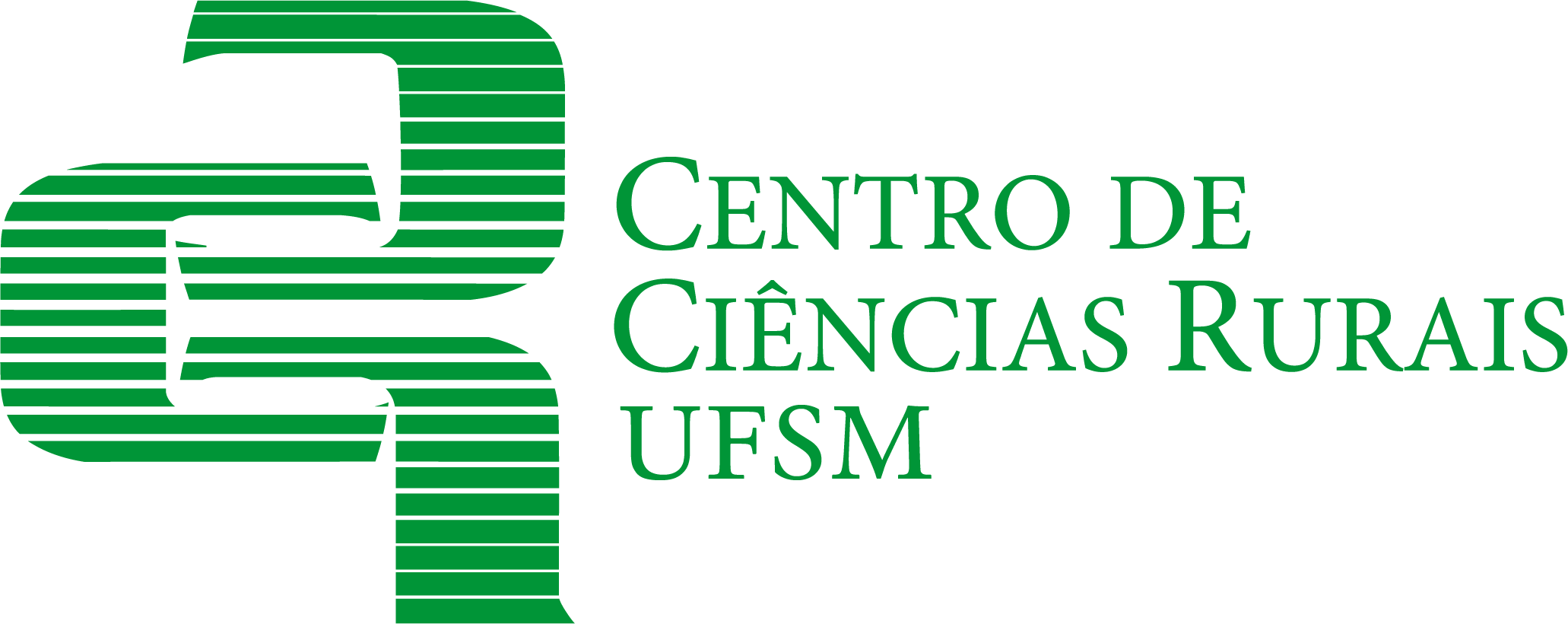 SALA 5302
Primeiro Semestre 2023
42 alunos – Prédio 44 – Terceiro andar
UFSM00337  Teo/Pra        T 15
Agricultura Especial I A
Enio/Thomas/Alencar/Diego
401                                     22 v
UFMS00339                T‘11/13
Olericultura
Prof. Fábio 401
ZOT927                  T 10
Delineamento e Análise de Experimentos
Profs.ª Thaise
PPGZot
UFSM00359      T           T10
Extensão Agrônomica
Profs. Profs. Ênio/Pedro/Fabrício
401                                        66
ZOT1056                  T 10
Pìscicultura
Profs.ª Naglezi/Leila 
401/402                                       35
ZOT 1002                     T 03
Equideocultura
Prof. Eduardo
403                             48V
FTT1039                    T 10
Meteorologia e Climatologia
Prof. Sandro
402                             33
CFL1046 Ecologia Florestal
T11 – Profª Suelen
402           30 vagas
CFL1048     402  teórico
Política e  
Legislação ambiental                   
  Prof.ª Josita          30
T
TCA1001       T 14/15
Tecnologia de Produtos 
de Origem Animal
Prof. ª Maria     403    48V            40
ZOT2097             T 10/11/99

Boas PS na Cadeia 
do Leite: Do Campo à Mesa 
 Profs. Julio, Neila, Juliana
3003/404                  10
EDA1051                 T 10
Metodologia Científica A
402             Prof. Tônia      40
CFL1046 Ecologia Florestal
T11 – Profª Suelen
402           30 vagas
UFSM00325                   T 11
Geotecnologias 
Aplicadas à Agronomia
401       Prof.ª Silvia         22
CFL1042         P         T 11
Propriedades Físico 
   Mecânicas da Madeira  
               402 30 vagas
FTT1039                    T 10
Meteorologia e Climatologia
Prof. Sandro
402                                 33
*
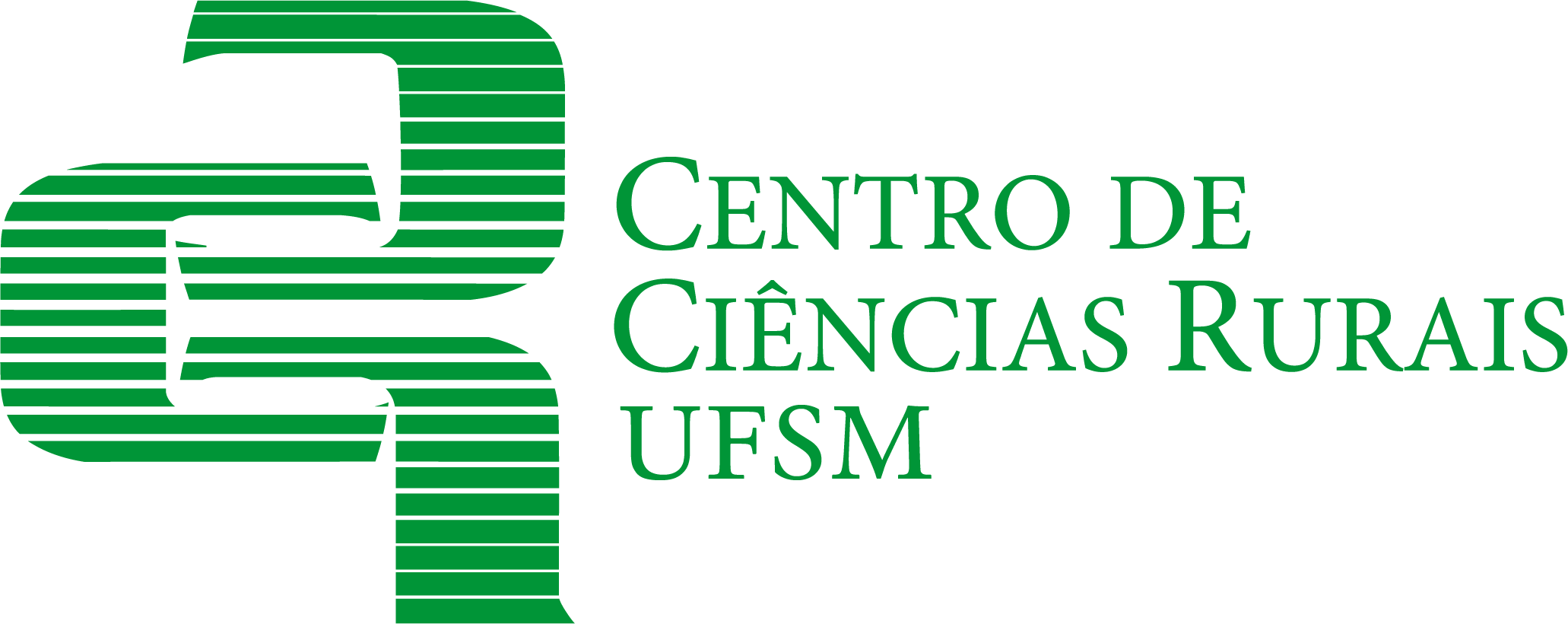 SALA 5308
Primeiro Semestre 2023
66 alunos – Prédio 44 – Terceiro andar
TCA1052             T 11/12/13
Bromatologia Humana
Ana Flavia
211                                     45
ZOT1012                        T 10
Melhoramento Animal I
Prof.ª Fernanda
404                                   60
UFSM00318                  T 12
Mercados
  Agropecuários
401   Prof. Marco A.    22
MTM1114                           T10
Matemática - B
407     Prof. Ivanilda          60
UFSM00350      T      T 11/12/13
Tecnologia de Produtos 
de Origem  Animal    
401      Prof.Ernesto     66v
ZOT1012                        T 10
Melhoramento Animal I
Prof.ª Fernanda
404                                    60
UFSM00353  Teo EXTRA
Forragicultura
Prof. Juliana
401                         75 vagas
UFSM00341   Teo       T11/12/14 
Prod. e Tec. De Sementes
401  P Rogério/Ubirajara 60 v
UFM00299                     T10
Iniciação à Matemática 
para Biocentistas
401    Prof.ª Ivanilda    66
CFL1055                         T10
Incêndios Florestais A
Prof. Schumacher
402                                    30
STC1008                        T 10
Estatística
Prof. Dario
404                                   50
ZOT1003                        T 03
Forragicultura
Prof. Pizzuti
403                                    48
EDA1005                    T 10
Sociologia Rural
Prof. Clayton
403                                   48
UFSM00349                        T 
14/15
Tecnologia de Produtos 
de Origem Vegetal 401
ZOT1071                    T 10
Avicultura II
Prof. Jaime
404                                    40
UFM00317     T10

Adm. 
e Proj. Agropecários
Prof. Fabiano

401              	66
UFSM00356                 T/P   T12
Ovinocultura 
Sérgio
401                                   22
UFSM00356                 T/P   T10
Ovinocultura 
401         Prof. Sérgio         44
*
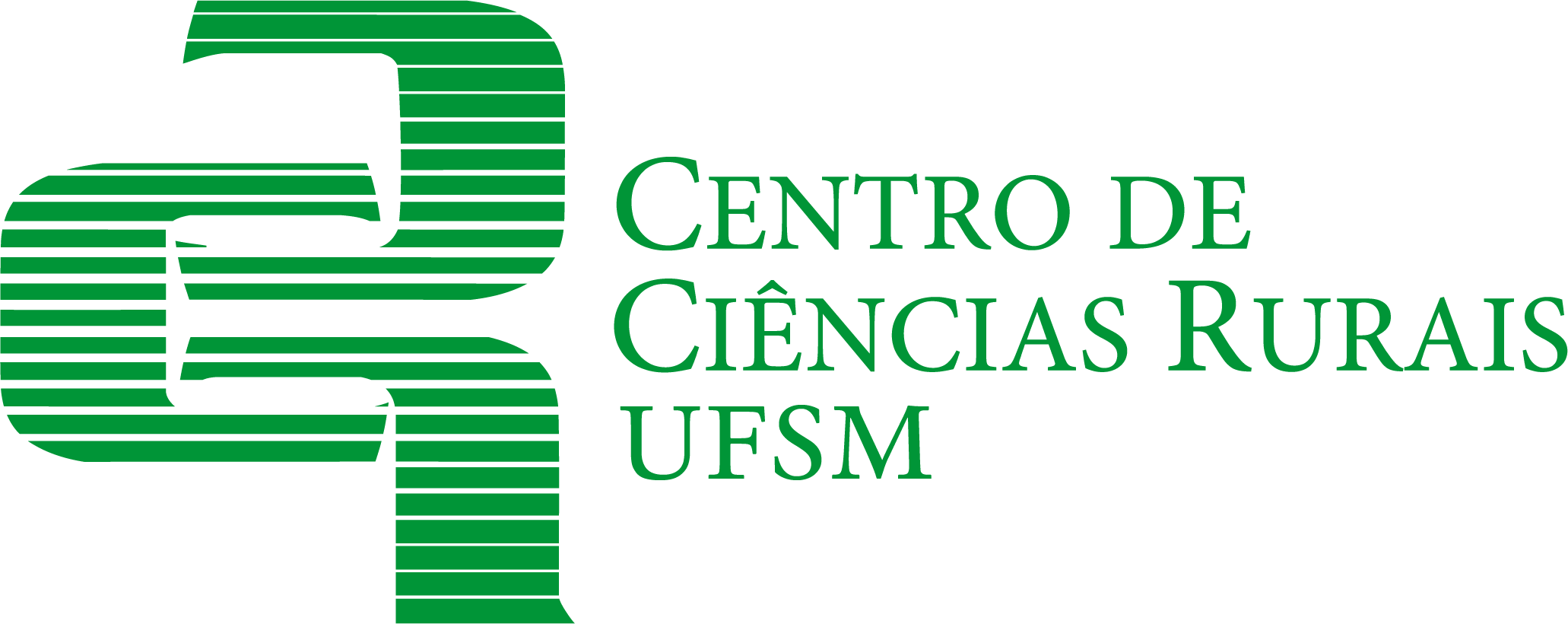 SALA 5311
Primeiro Semestre 2023
32 alunos – Prédio 44 – Terceiro andar
UFSM00302                   T 11
Estatística Agronomia
Prof. Viviane
401                                   30
TCA1059                   T 1
Nutrição Humana
Prof. Ana Flavia
209                                    25
TCA1105                   T 10
Rotulagem na Indústria 
de Alimentos
Prof. Aline 
407                                    30
ZOT2093                          T 10Formulação de Rações
para Aves e Suínos
404    Prof. Vladimir 20 v
UFSM00311 P   T12
Biologia e Manejo Integrado
De Planta Daninhas
401    Prof. André    22 vagas
ZOT2089                  T 10
Sustentabilidade Ambiental 
na Prod. De Suínos
404          Prof. Gerson         40
UFSM00311 T   T12
Biologia e Manejo Integrado
De Planta Daninhas
401    Prof. André    22 vagas
UFSM00311 P  T13
Biologia e Manejo Integrado
De Planta Daninhas
401    Prof. André    22
CFL1062                        T 10
Transformação Física 
e Química de Produtos Florestais

402      20v        Prof.ª Cristiane
UFSM00332      T      T13
Experimentação Agrícola
Prof. Sidinei
401            30v
*
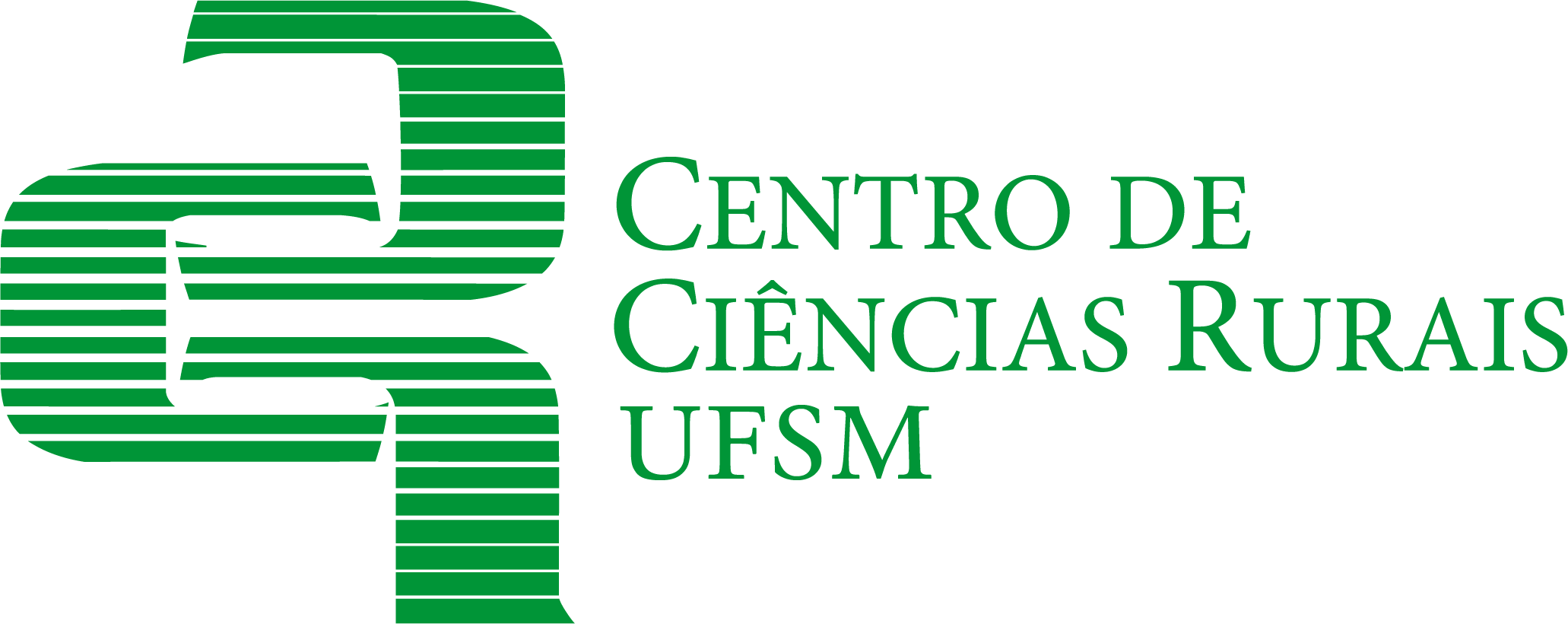 SALA 5315
Primeiro Semestre 2023
32 alunos – Prédio 44 – Terceiro andar
CFL1038                  T 10
Geografia Florestal
402      Prof.ª Suelen    30
UFSM00335        Teo     T 13
Fruticultura A
Prof. Aury 
401                               22
UFSM00335               T 12
Fruticultura A
Prof.Vanderlei
401                               22
UFSM00302                   T 13
Estatística Agronomia
Prof. Ivanor
401                                   30
UFSM00335        Teo     P 13
Fruticultura A
Prof. Aury 
401                               22
CFL1041                  T 12
Melhoramento Gen. De 
Espécies Florestais
402         Prof. Ezequiel           25
CFL1041                  T 12
Melhoramento Gen. De 
Espécies Florestais
402         Prof. Ezequiel           25
EDE1131                     T 
Libras

407
EGR1047  T12  15 vagas
       Cartografia Analógica e 
E Digital
402 Prof. J. Américo e Leandro
EGR1046  T10A
 Topografia e 
Elementos de Geodésia A
                           
402       Prof. Jaime          30
*
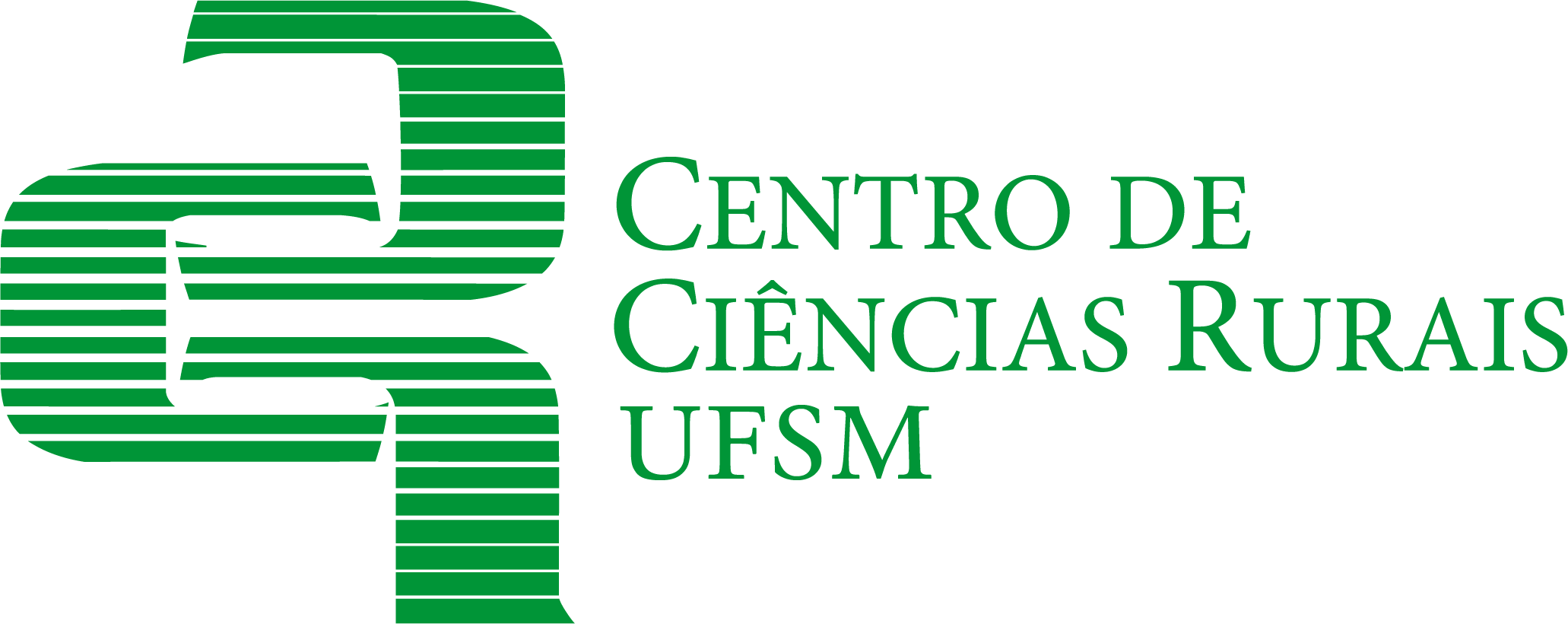 SALA 5317
Primeiro Semestre 2023
73 alunos – Prédio 44 – Terceiro andar
UFSM00344               T11/12/13  
      Lev. E Clas. De Solos
             401       Prof. Ricardo  66
EDA879                          T 1
Introdução ao Agronegócio
Prof.a Andrea
3003                                      50
UFSM00352                 T 11
Nutrição Animal 
Prof. ª Leila
401                                    22
SOL1002                  T 11/12
           Solos Florestais
           Prof. Dalvan/Paulo

402                                  20
UFSM00316            Extra 10
Economia Rural
401       Prof.  Alessandro    66
UFM00348        T11/12/13
Bromatologia
401    Prof.ª Patrícia   66
UFM00299                     T10
Iniciação à Matemática 
para Biocentistas
401    Prof.ª Ivanilda    66
UFSM00310 T 11/12/13
Silvicultura
Profs. Ezequiel/Maristela
401                           66
UFSM00331  T
Agrometeorologia T 10
Prof.ª Angelica
401                               73
UFSM00331  T
Agrometeorologia T 10
Prof.ª Angelica
401                               73
UFSM00342    T        T 11
Fundamentos da 
  Ciência do do Solo
401   Profs. José, Ricardo    66
UFSM00347        T 10/11/12/13
Uso Manejo e Conservação 
do Solo e da Água
401                                    66
UFSM000336     T 13/extra

IMelhoramento de Plantas
Profs. Dilson 401 60v
UFSM00301                   T 10
Bioquímica Agronomia
401    Prof. Ana Lucia  66v
UFSM00345     T        T 11/12/13
Fertilidade do Solo A
401    Leandro/Fábio  66v
*
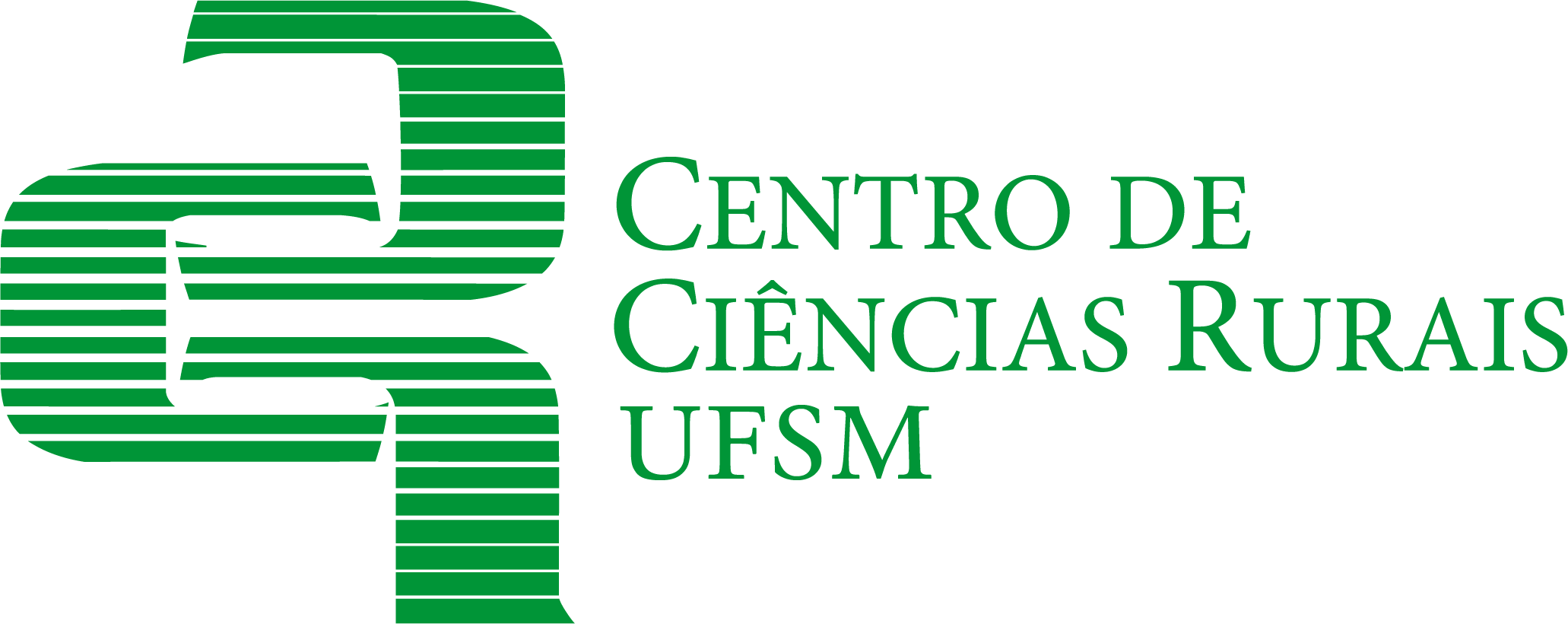 SALA 5323
Primeiro Semestre 2023
53 alunos – Prédio 44 – Terceiro andar
DFS857                 T 1
PRODUÇÃO VEGETAL I
(Prof. Jacques)
3003                                       25
UFSM00337          T/P       T 16
Agricultura Especial I A
Enio/Thomas/Alencar/Diego
401                                     22 v
UFSM00337      teo        T 14
Agricultura Especial I A
Enio/Thomas/Alencar/Diego

401                                  20v
UFSM00302                   T 13
Estatística Agronomia
Prof. Ivanor
401                                   30
EGR1066            T        T 99
Sistemas Integrados
de 
Produção Agropeciuária
401   Prof. Francine 20
ZOT1008                        T 10
Bioclimatologia
403     Prof. Pizzuti     48
UFSM00337       teo     T 11
Agricultura Especial I A

Enio/Thomas/Alencar/Diego
401                                     20 v
UFSM00337          T/P       T 13
Agricultura Especial I A
Enio/Thomas/Alencar/Diego
401                                     20 v
UFSM00337        teo     T 12

Agricultura Especial I 

Enio/Thomas/Alencar/Diego
401                                     20 v
TCA1053                       T 11
Microbiologia Alimentar
Prof. Fallon
211                                    28
TCA1000                 T 14/15
Bromatologia Animal
403     Prof. José Laerte    48
*
SALA 5333
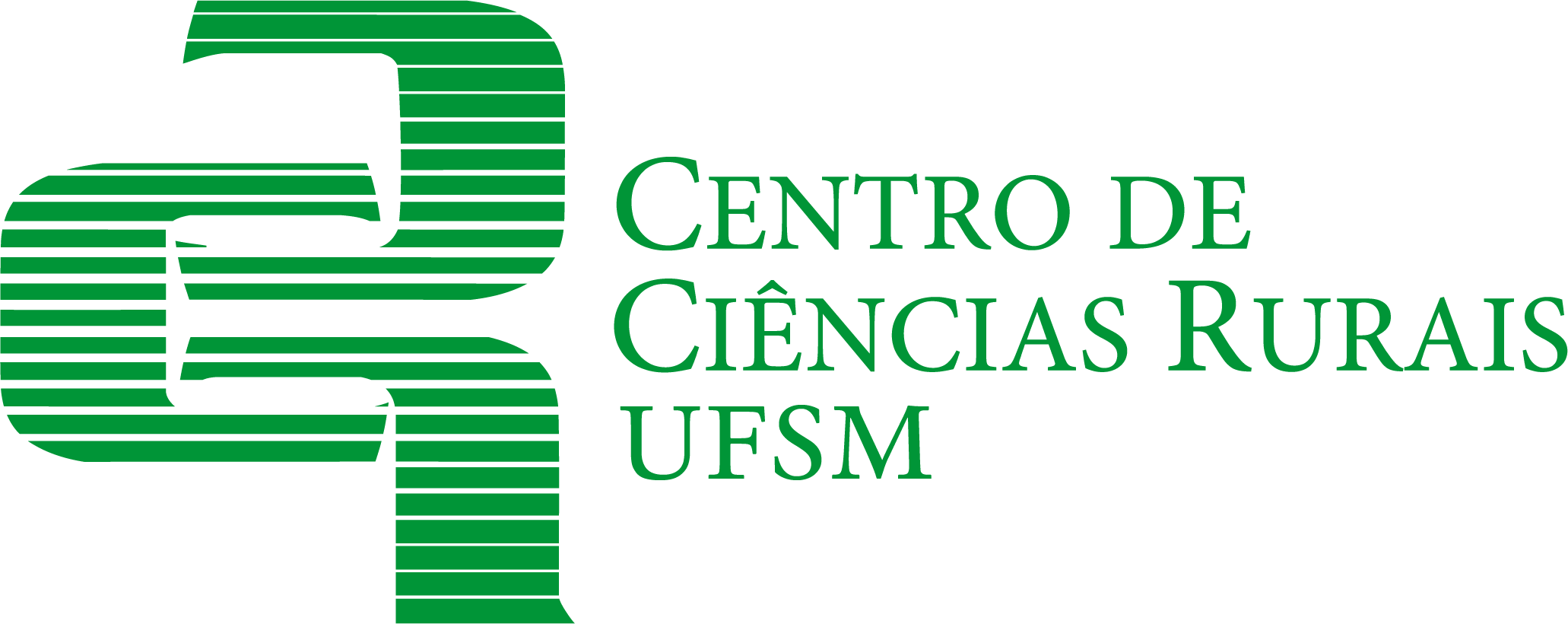 Primeiro Semestre 2023
38 alunos – Prédio 44 – Terceiro andar
ZOT1109   T 12
      Noções de Aquacultura  Naglezi
404                    40
UFSM00337          T/P      T 16
Agricultura Especial I A
Enio/Thomas/Alencar/Diego
401                                     22 v
UFSM00337          T/P      T 16
Agricultura Especial I A
Enio/Thomas/Alencar/Diego
401                                     22 v
UFSM00339                       T 12
Olericultura
401    Prof. Jerônimo           20
UFSM00339                       T 12
Olericultura
401    Prof. Jerônimo           20
UFSM00335        pra     T 13
Fruticultura A
Prof. Vanderlei
401                               22
EGR1031  - Elementos   
    de Recursos Hídricos   
                T 99
Prof. Toshio  
                    30
EGR1031  - Elementos   
    de Recursos Hídricos   
                T 99
Prof. Toshio  
                    30
UFSM00335        pra     T 13
Fruticultura A
Prof. Vanderlei
401                               22
ZOT1424                        T 11
Homeopatia em Prod. Animal
Prof. Paulo P. 404
CFL1042                         T 13
Propiedades Físico
 Mecânicas da Madeira
Prof. Clóvis
402                                      30
UFSM00322             T    T 11
Topografia Básica
 Prof. Fábio
    401                            22
CFL1035                        T 13
Introdução a
 Engenharia Florestal
402 Prof.ª Josita   35 vagas
FTT1001                         T 11
Climatologia  Zootécnica
Prof. Astor
404                                   34
UFSM00325                   T 12
Geotecnologias 
Aplicadas à Agronomia
401       Prof.ª Liane        22
*
SALA 5334
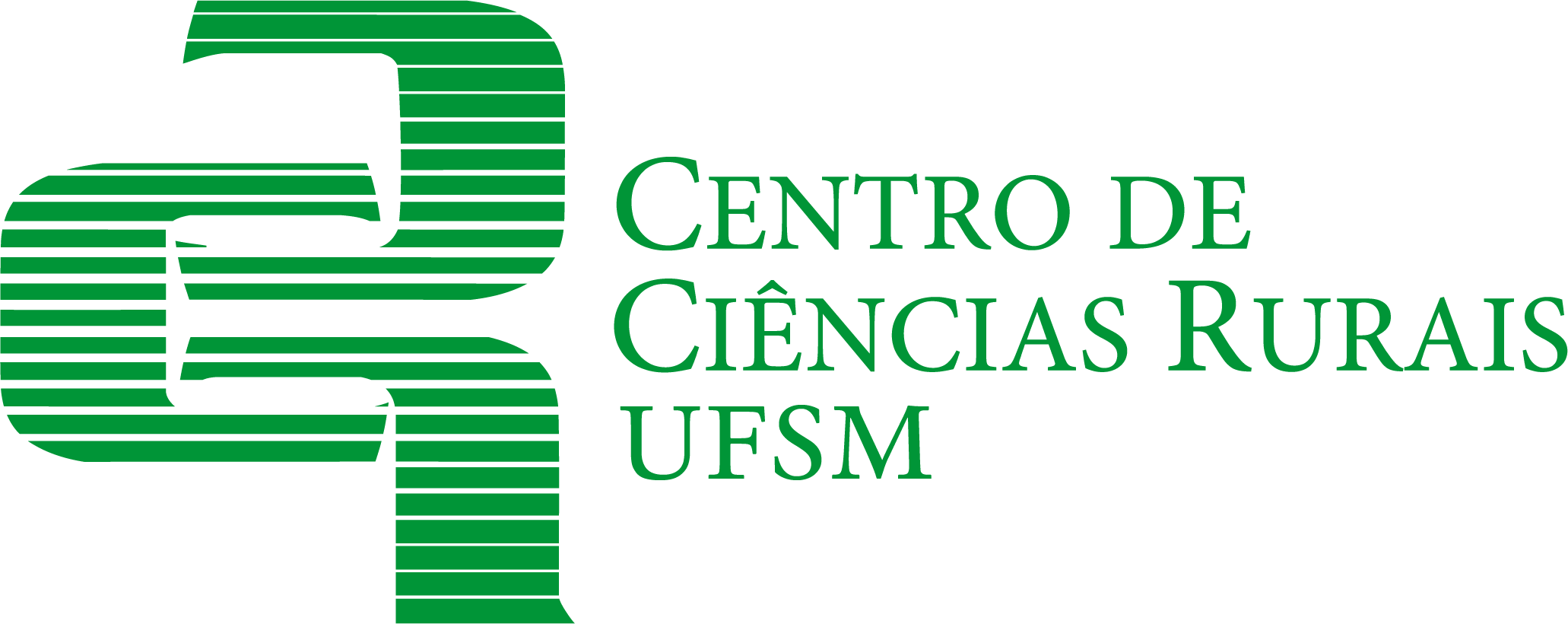 Primeiro Semestre 2023
49 alunos – Prédio 44 – Terceiro andar
UFM00357                          T 10
Suinocultura A
Prof. Arlei
401                                       44
ZOT2096                        T 20
Genômica na Produção Animal
Prof.ª Pâmela
404                                        20
ZOT1004                  T 20
Melhoramento Animal
Prof.ª Pâmela
403                                      48
EDA882                          T 2
Economia Aplicada
Prof. Alessadro P.A.
3003                                       50
ZOT937                     T 1
Produção Animal I

Prof. Adriano
3003                                       50
UFSM00334        T/P     T 12
Propagação de Plantas A
Prof. Rogério/Lilian
401                  22
UFSM00351         T 13
Fundamentos da Zootecnia
Prof.ª Pamela
    401                             22
UFSM00333             T     T11 
Ecologia Agrícola
        401    Prof.ª Isabel/Lilian 22v
TCA1055                  T10
Bioquímica de Alimentos FA
Profs. Alexandre/Roger
211                                     48
TCA1066                        T 13
Microbiologia dos Alimentos
Prof. Cristiano
407                                        60
UFSM00333             T     T11 
Ecologia Agrícola
        401    Prof.ª Isabel/Lilian 22v
TCA1053                       T 11
Microbiologia Alimentar
Fallon
211                                    28
EDA1025                    T 10
Metodologia da Pesquisa
Prof.a Tônia
403                                       48
*
SALA 5342
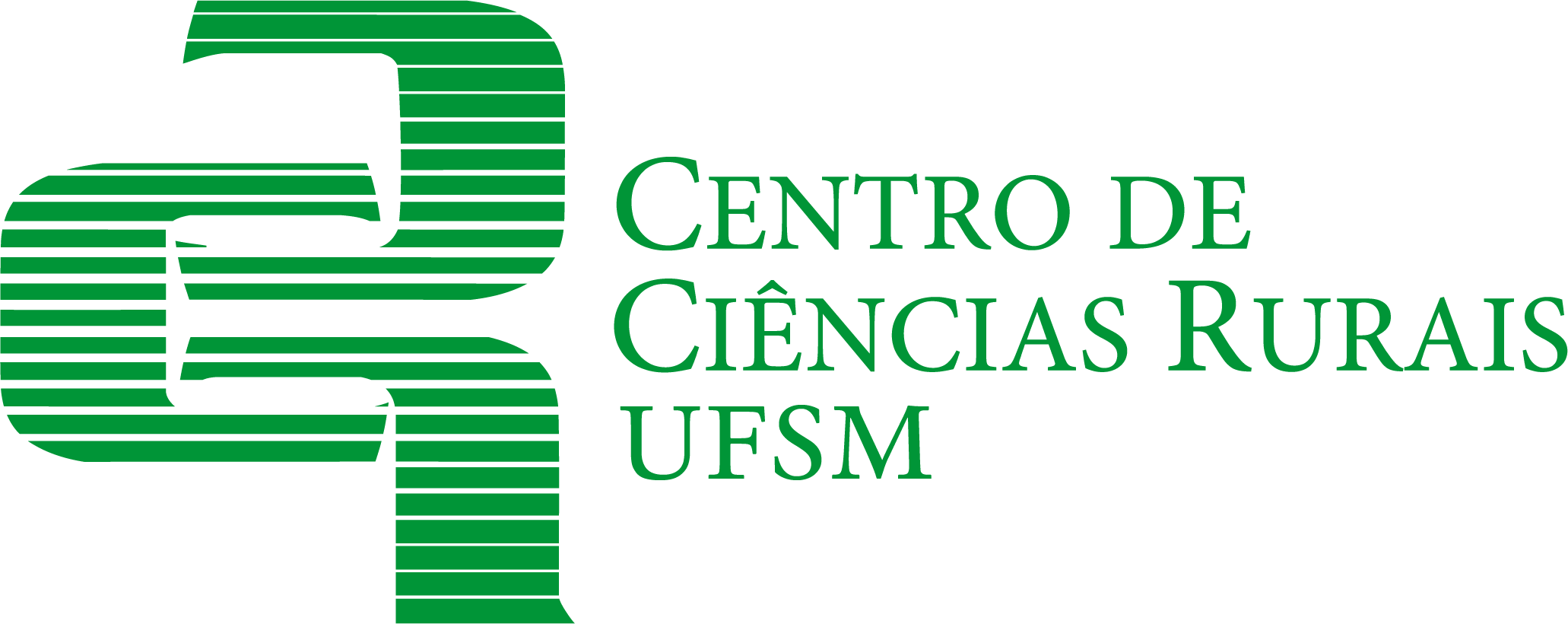 Primeiro Semestre 2023
49 alunos – Prédio 44 – Terceiro andar
FTT1041                  T 1
Agroclimatologia
Prof. Nereu
 3003                    50 vagas
UFSM00312           T          T 11
Entomologia Agrícola
Prof. Jerson/Jonas/Oderlei  
401             22 vagas
EDA1047                     T10 
Metodologia Aplicada 
aos Alimentos – A
Prof. Joel

407                                      60
DPADP1095                  T 3
Estatística Aplicada
Prof. José
 3003                    45 vagas
ZOT1421  T10
Formulação 
Dietas para Ruminantes
 Profs. Eduardo/Tiago
           25 v
UFSM00351                  T 10
Fundamentos da Zootecnia
Prof. Pamela    401       44
EDA1053                    T 10
Sistemas Agroindustriais A
Prof. Andrea
407                                   50
TCA1076                           T 13
Nutrição e
 Segurança Alimentar- A
Prof. Aline
407                                        60
TCA1069             T       T 10
Segurança do Trabalho – A
Prof. Juliano/Aline
407                                      55
FTT1040        T 10

Técnica e Análises
Experimentais
Prof. Alberto C.
402                                   40
ZOT1016                          T 10

Forragicultura I

Prof. Luciana
404                               40
ZOT1061                          T 10
Metodologia Científica e 
Técnica de Seminários
Profs.Gerson, Vladimir 

404                               40
UFSM00327        T/P           T 10
Construções Rurais
Prof. Francine
401                                       44
*
SALA 5345
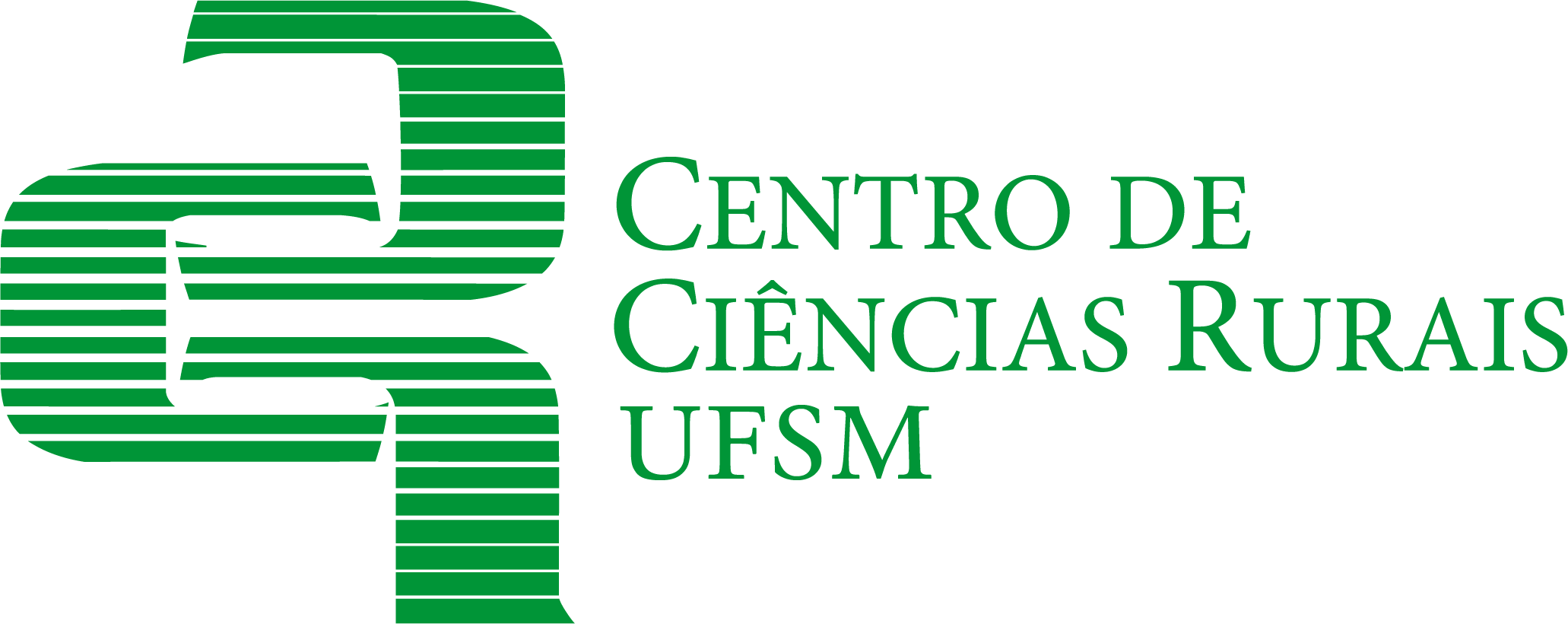 Primeiro Semestre 2023
42 alunos – Prédio 44 – Terceiro andar
EDA883  T17
 Gestão Ambiental 
em Agronegócio
                           
3003      Profa Janaina        35
CFL1034                           T 12
Genética Básica
Prof. Ezequiel
402                                        20
EDA885  T17
Custas
                           
3003    Prof. Fabiano    35 v
ZOT1020           P          T 12
Técnica Experimental 
com Animais
404            Prof. Paulo P.   40
TCA1095                  T 3
Tecnologia de Produtos de 
Origem Animal
Prof.ª Mari
3003                    37 vagas
MVP1018                         T 4
Tópicos Especiais em Saúde e Educação Ambiental Prof. Sangioni/Sônia
UFSM00312        P       T 12
Entomologia Agrícola
Prof. Jerson/Jonas//Oderlei  
401             22 vagas
CFL1050                    T 10
Recuperação de áreas 
Degradadas
Prof.ª Ana Paula
402                                       30
UFSM00333             P     T12 
Ecologia Agrícola
        401    Prof.ª Isabel/Lilian 22v
TCA1064                          T 11

Quimica de Alimentos II
Prof. Juliano
407                               40
SOL1017 T  Manejo e Conservação 
do Solo e da Agua 402 15 v
Prof. Rodrigo
CFL1057                          T 10
Estradas Florestais
Prof. Sutili


402                                       30
UFSM00331
Agrometeorologia T 10
Prof.ª Astor
303                               22
UFSM00333             P     T13 
Ecologia Agrícola
        401    Prof.ª Isabel/Lilian 22v
ZOT1060                    T 10
       Reprodução Animal
                  Prof. Pizzuti
40 vagas                 404
EDA1003           P  T11
Extensão Rural
Prof. Alisson
       403                 24
*
SALA 4204
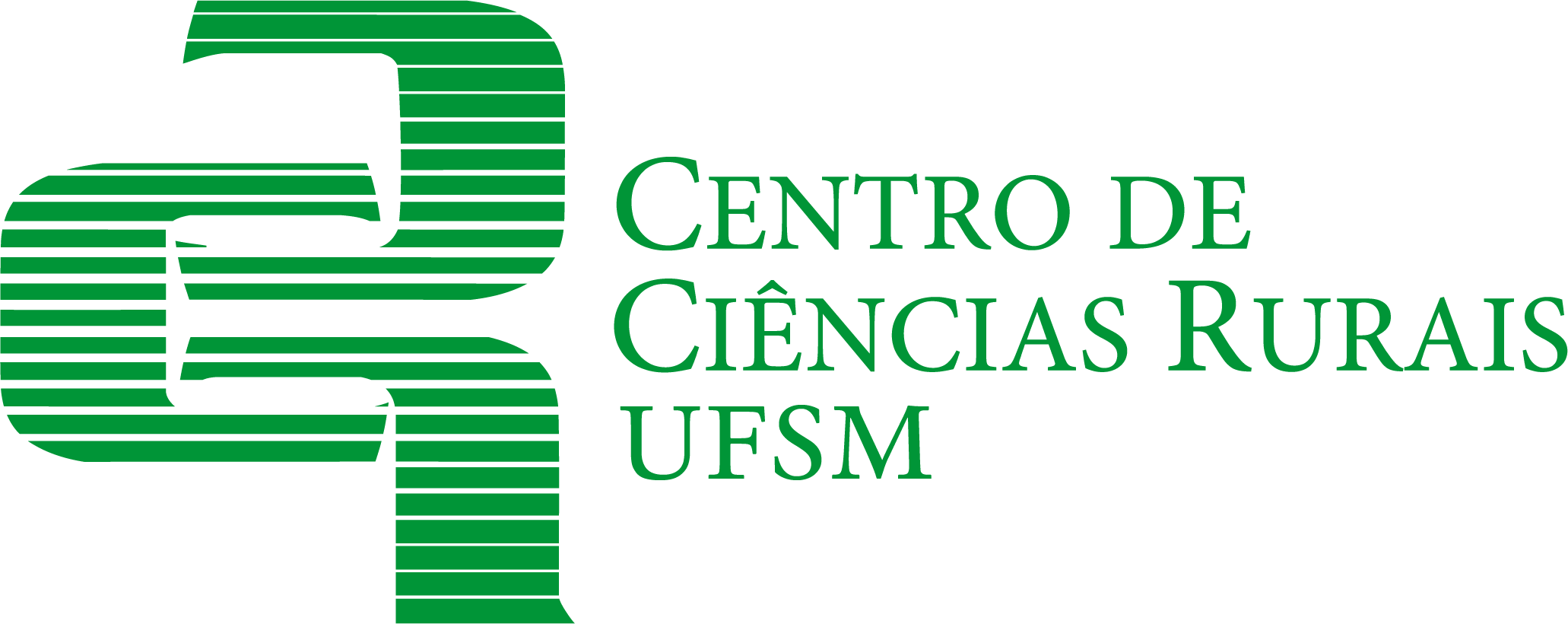 Primeiro Semestre 2023
36 alunos – Prédio 43 – Segundo andar
CFL1056           T          T 10
Manejo Florestais A
Prof. Fabiano

402                                      35
CFL1056           P          T 10
Manejo Florestais A
Prof. Fabiano
402                                      35
DFS1035                T 99
Nematologia
Agrícola Aplicada
401      Prof. Jansen     16v
EDA1012        T13
Legislação Agrária 
e Ambiental
Prof. Sandro  
                    22 401
EDA1012                    T10
Legislação Agrária 
e Ambiental
Prof. José Geraldo   
401               44
EDA1046                    T 99
Complexo Industrial 
da Carne Bovina
3003         Prof. Fabiano     30
ZOT1042                       T 10

Caprinocultura
Prof. Jaime
403             10 vagas
ZOT1088                   T 10

Caprinocultura
Prof. Ana Gabriela
404                                   30
TCA1091                       T 11
Tecnologia de Óleo
 e Gorduras
Prof. Rafael                      32
ZOT1026                 T 10
Bov. De Corte I
Prof. Brondani
404                                   43
*
SALA 4206
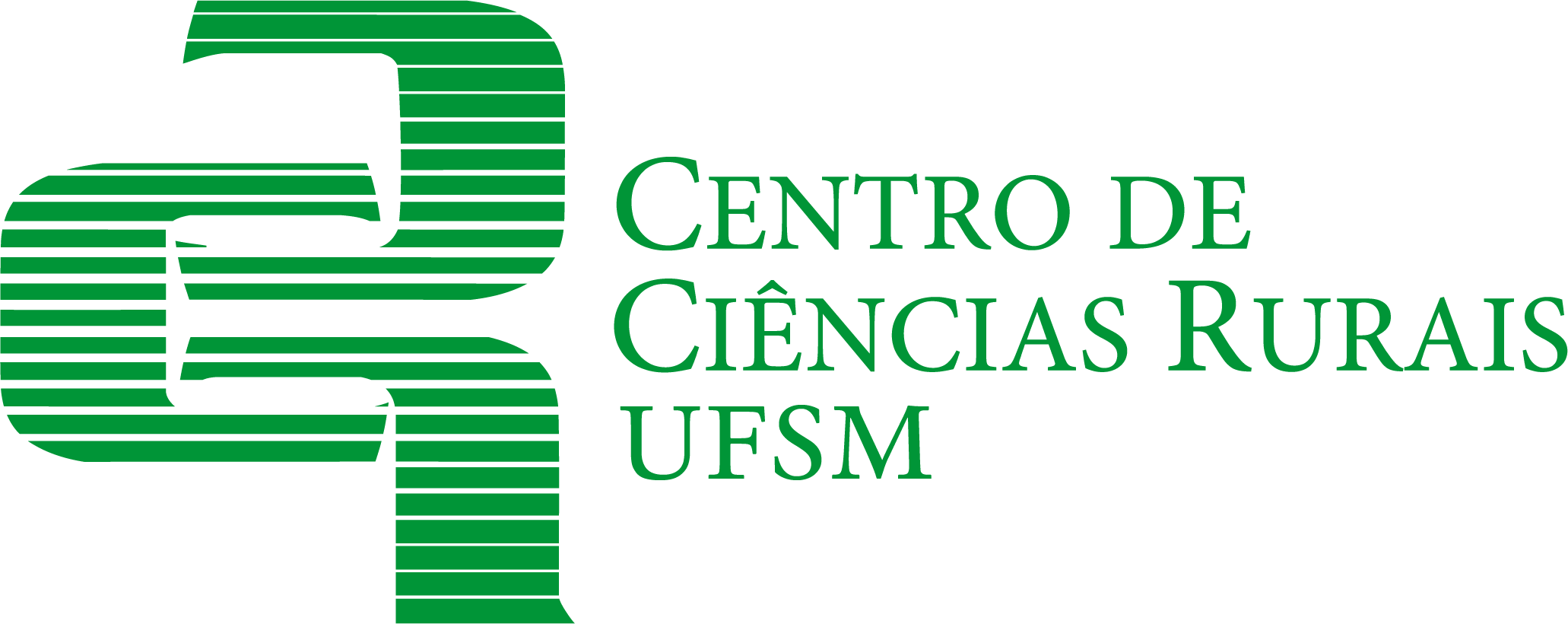 Primeiro Semestre 2023
43 alunos – Prédio 43 – Segundo andar
FSC1115                  T 10
Física para Tecnólogos - A
407      Prof.ª Luciana     22
UFSM00298                     T13
Metodologia Científica A
Prof. Liziany
401                                       22
ZOT1097                        T 10

Manejo de Fauna Silvestre
Prof. Everton
402                              45
EDA1036                  T 10
Fund. De Manketing p/ 
Négócios 
Agropecuários
404       Prof.ª Tônia         32
TCA1070                    10/11
Bioquímica de AlimentosA
Prof. Alexandre
407                     25 vagas
TCA1008                         T 01
      Microbiologia Alimentar e 
     Controle de Qualidade    
Prof. Maria
20v
UFSM00313       P          T13
Fitopatologia A
Profs. Julio/Jansen
401                                   22
TCA1083                  T 10
Operações Unitárias na
 Indústria de Alimentos II - A
407      Prof. Cristiano     22
UFSM00323       T/P       T 11
Elementos de Geodésia
Prof. Fábio
401                                   22
UFSM00349      T      T 11/12/13
Tecnologia de Produtos 
de Origem  Vegetal    
401      Prof.ª Marta     66v
UFSM00332          T      T 12
Experimentação Agrícola
Prof. Alberto
401                                        22
TCA1067                    T 11
Microscopia de Alimentos - A 
407                                       14
TCA1081                        T 10

Tratamento de Resíduos de 
Indústria de Alimentos II – A
Prof. Eduardo
                   46
UFSM00332          P         T 12
Experimentação Agrícola
Prof. Alberto
401                                        22
TCA1078                    T 11_315
Operações Unitárias
Na Indústria de Alimentos
Prof. Leila
407                                      60
TCA1080                           T 10
Qualidade na indústria
 de Alimentos  - A
Prof. Cristiano

407                              46 vagas
TCA1065                          T 10
Microscopia de Alimentos
Prof. Juliano
407                                      46
*
SALA 4212
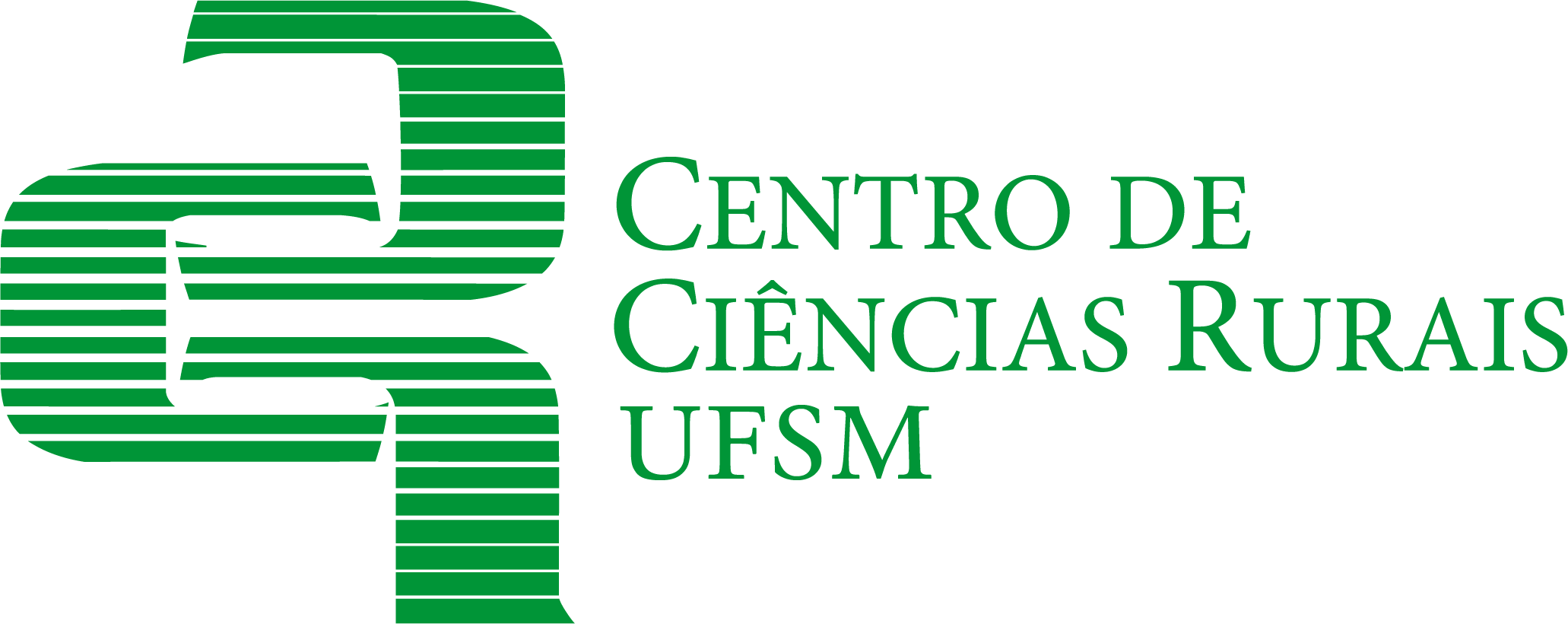 Primeiro Semestre 2023
53 alunos – Prédio 43 – Segundo andar
TCA1072              T 10/11
Análise de Alimentos i – A
Prof. Roger  407                                    28
UFSM00318                  T 10
Mercados
  Agropecuários
401   Prof. Marco A.    44
UFSM00330                 T 10
Irrigação 
e Drenagem Agrícola
401            Prof. Juliano      44v
TCA1074                     T 10

Biotecnologia de Alimentos
Prof. Eduardo
407                                      46
ZOT1062                     T 11

Criação de Cães e Gatos
Prof.ª Priscila 
404                                       20
EDA1007                          T 11

Adm. 
e Proj. Agropecários
Prof. Fabiano

404              	40
DFS1005         teo       T 11/12
Fitopatologia
Prof.a Marlove
402                                        10
TCA1082                       T 11
Higiene e Legislação 
de Alimentos
407        Prof.ª Marina         46
TCA1082                        T 11
Higiene e Legislação 
de Alimentos
407        Prof.ª Marina         46
ZOT1025                    T 11
Avicultura I
Prof. Alexandre
407                                  32
TCA1089                    T 11
Tecnologia de Leite 
e Derivados
Prof.ª Neila
407                                  32
TCA1101       T       T 11
Micologia de Alimentos 407      25 Prof.ª Marina
TCA1090       T       T 11
Tecnologia de Prod.Agrícolas 407      16 Prof.ª Mari Silva
EDA1004               T 11           
Legislação agrária e
 Profissional Veterinária
Prof. Jose Geraldo
403                               48
EDA1049                          T 10
Empreendorismo 
na Indústria de Alimentos

Prof.ª Andrea
407                                   46
MVP1411                    T 11
Epidemia Geral – VET
Prof. Eduardo/Carlos
403                                       48
*
SALA 4302
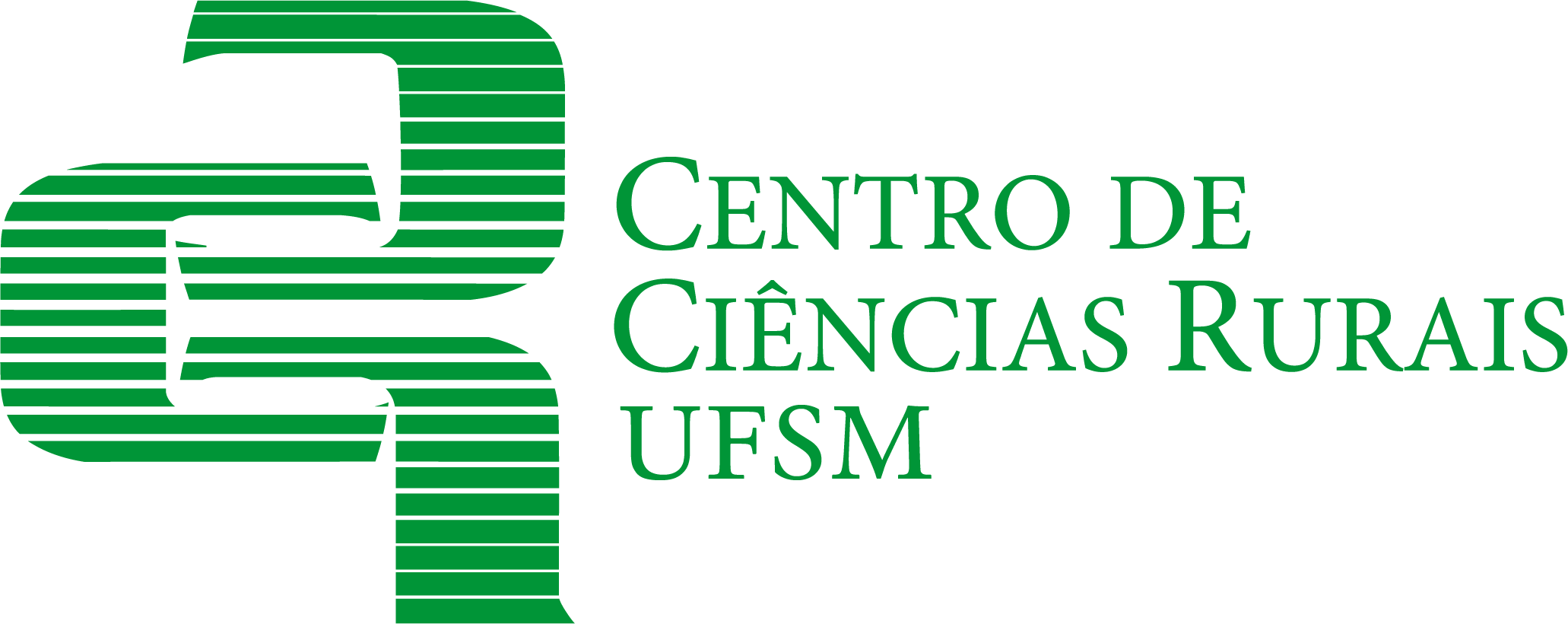 Primeiro Semestre 2023
48 alunos – Prédio 43 – Terceiro andar
TCA1087                     T10
Análise Sensorial de Alimentos
 Prof.a Flávia  
407                20 vagas
TCA1084                        T 10/11
Tecnologia de 
Frutas e Hortaliças
               407     Prof.a Mari         16 vagas
UFSM00312                  T 13
Entomologia Agrícola
Prof. Jerson/Jonas  
401             22 vagas
UFSM00303  - 

Física Agronomia   T10   
 Prof. Cesar 
                    22
ZOT1062                    
Criação de Cães e Gatos
Prof.ª Priscila 
402                                       20
UFSM00330                 T 10
Irrigação 
e Drenagem Agrícola
401       Prof. Juliano      44v
CFL1036        
 Anatomia da Madeira  T10
402       Prof. Luciano   40
EDA1016                     T 10

Desenvolvimento Rural
Prof. Pedro S.

401/402                               49
TCA1093                 T4
Proj. Agroindustriais
Prof.ª Neila
407                                      50
FTT1035                  T 99
Agrometeorologia dos Cultivos
Prof.ª Lilian
 401                    15 vagas
EDA1003       T      T11
Extensão Rural
Prof. Botton
       403                 24
ZOT1026                       T 10
Bov. De Corte I
Prof. Brondani
404                                   43
CFL1047                          T 10
Formação
 de Povoamentos florestais
402 Prof. Schumagger 30 vagas
TCA1079                         T 11
Embalagens para Alimentos
Prof.ª Aline
407                          30 v
ZOT1027 T10  Prat
       Bovinocultura de Leite I
404     Prof. Clair          40
CFL1047                          T 10
Formação
 de Povoamentos florestais
402 Prof. Schumagger 30 vagas
*
SALA 4304
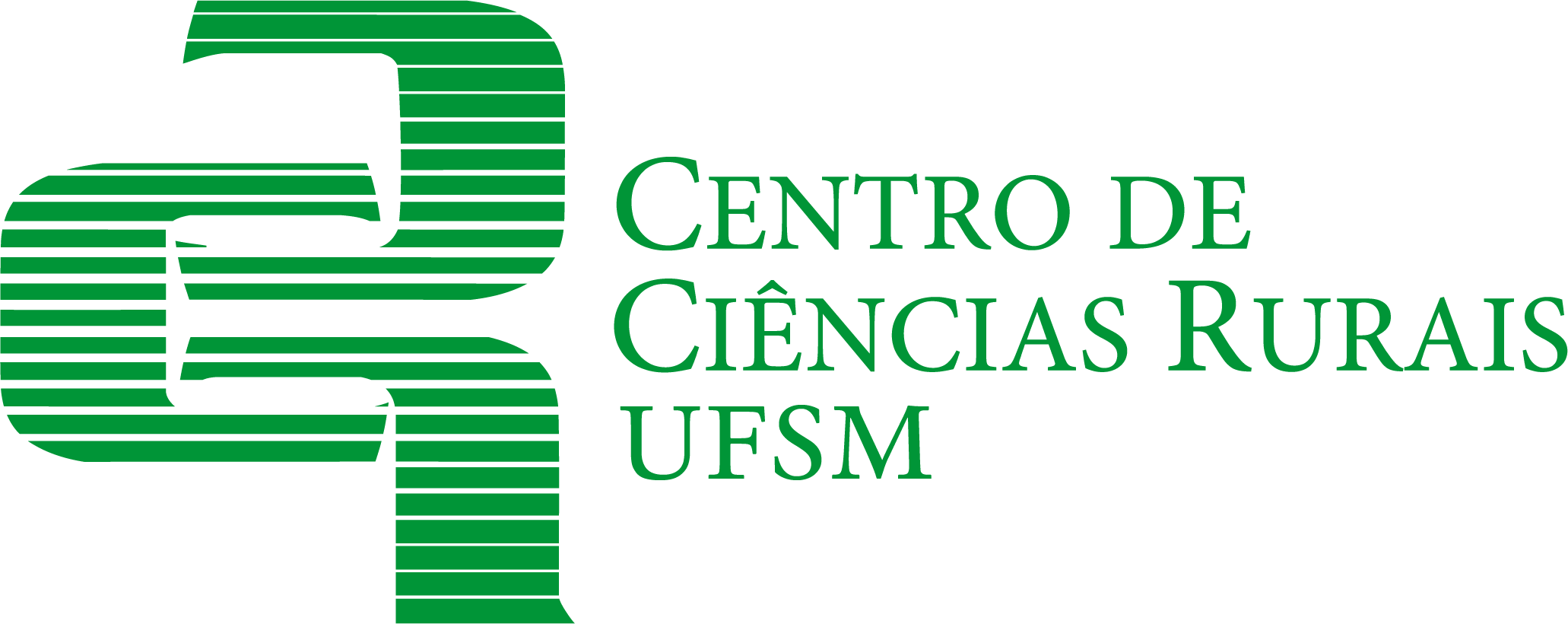 Primeiro Semestre 2023
50 alunos – Prédio 43 – Terceiro andar
UFSM00351                   T 10
Fundamentos da Zootecnia
Prof. Alzira
    401                             44
SOL1000          T/P    T 11/12
Manejo e Fertilidade do Solo
Prof. Rodrigo e Thome

44 vagas
CFL1043                  T 11
Inventário Florestal I
402                                     30
CFL1043                  T 11
Inventário Florestal I
402                                     30
UFSM00343      T/P     T 12
Biologia do Solo A
Profs. Rodrigo/Zaida    401     44
EDA1008                  T 13
Economia Rural
Prof. Alessandro A.
402                                       30
UFSM00312           P          T 13
Entomologia Agrícola
Prof. Jerson/Jonas  
401             22 vagas
ZOT1027 T10
       Bovinocultura de Leite I
404     Prof. Clair          40
TCA1092                  T11
Toxicologia Aplicada 
aos Alimentos
407                                    16
UFSM00346          T 113
   Microbiologia do Solo A
401      Prof. Aita/Sandro 22 v
UFSM00325           T 11
Geotecnologias 
Aplicadas à Agronomia
401        Prof. Silvia        22
UFSM00325                   T 13
Geotecnologias 
Aplicadas à Agronomia
401        Prof. Manoel         22
UFSM00325        P        T 12
Geotecnologias 
Aplicadas à Agronomia
401       Prof.ª Liane        22
UFSM00346          T 11/12
   Microbiologia do Solo A
401      Prof. Aita/Sandro 44 v
SOL1001        T            T11
Solos e Produção Animal
Prof. Dalvan
404          60 v
*
SALA 4306
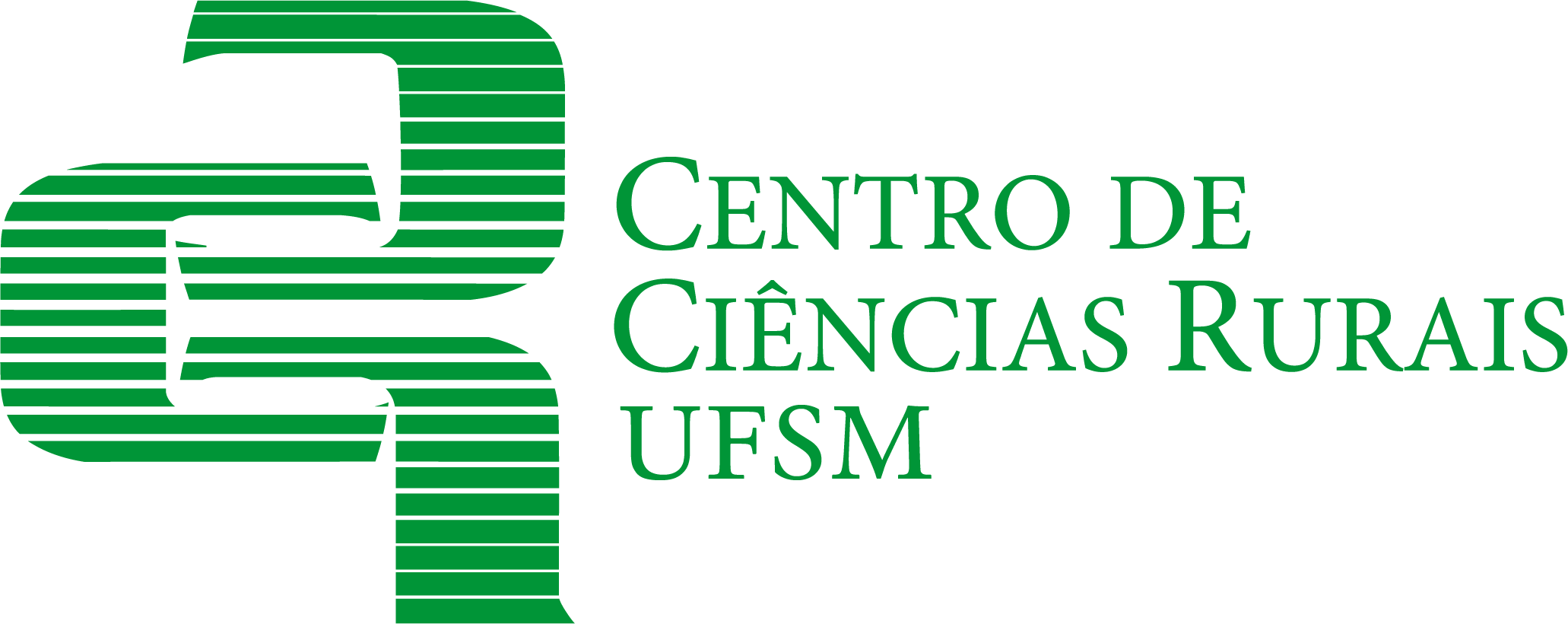 Primeiro Semestre 2023
55 alunos – Prédio 43 – Terceiro andar
ZOT1067                           T 10

Piscicultura – Zootecnia
Profs. Leila e Naglezi
                 

404                   40 vagas
EDA1050             T 10
Gestão ambiental 
na Indústria de Alimentos
Prof. Janaína
407                                    46
TCA1086                 T 10
Tecnologia de 
Grãos e Cereais
Prof.ª Cláudia Severo
407          32 vagas
ZOT1054/1086    10/10(99)
Cunicultura Prof.ª Priscila
    403/404                        30
TCA1071                  T 10/11
      Química de Alimentos III
Prof.ª Leila 
407     56 vagas
DFS1004                  T10 
Entomologia
Prof. Adriano
402                            20 vagas
ZOT1065    40 v    404   T 10
Qualidade, segurança
 Alimentar e Sustentabilidade 
na Produção Animal "a“
Prof. Leonir 404 40 v
ZOT1063                        T 10
Bioclimatologia
404     Prof. Pizzuti     41
ZOT1420                        T 11/12
Avicultura /A
Prof. Alexandre
403                                   45
ZOT1066    40 v     404      T 10
Análise de
 Cadeias Produtivas
Prof. Leonir
TCA1003                    T 17/18
Tecnologia dos Produtos 
De Origem Animal
404           40
ZOT1055/304                  T 10
Apicultura
Prof. Fernada
       402/403                     25
ZOT1018    40 v     404      T 10
Nutrição Animal – Zootecnia
Prof. Leonir
*
SALA 4312
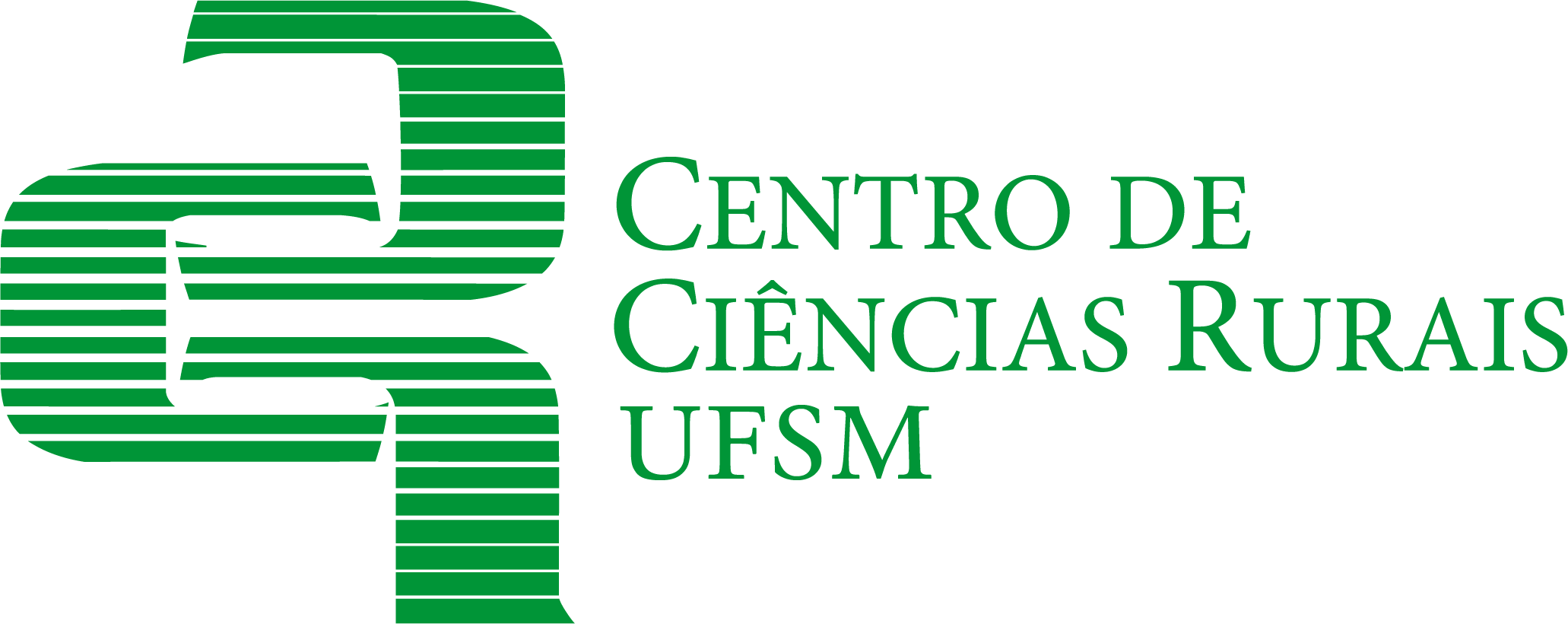 Primeiro Semestre 2023
50 alunos – Prédio 43 – Terceiro andar
EDA1033                  T10 
Fundamentos de Mercado 
Agropecuário
404   Prof. Vicente/Marco 33
ZOT1001                     T 13
Bovinocultura de Leite 
Prof. Julio
403                                  48
TCA1073                       T 10/11
Microbiologia de Alimentos II A
407     Prof. Cristiano        30
TCA305                  T 10
Bromatologia Química
Prof. Flávia
110                                    20
ZOT1086                           T 10
Cunicultura Zootecnia
404                                       40
TCA1000                  T 16
Bromatologia
Prof. Renius
404                                        23
UFSM00298                   T 12
Metodologia Científica A
Prof. Tônia
401                                   44
EDA1027                   T 10/50

Gestão Ambiental
Prof. José Geraldo
404                               40
ZOT1006                    T  3
 Ovinocultura
  Prof. Sérgio
                      403                                       48
TCA1077               T 10/11
Análise de Alimentos II - A
407   Prof. Roger/Cristiano 40
EDA1030                   T 1050
Tópicos em Desenvolvimento Rural Prof. Gisele
404                              40
DFS1033 T99
Atitude Empreededora
                  no Agronegócio  
Prof. Jaques   
          
3003                             20
TCA506        t         T 10
Tecnologia das Bebidas Alcoolicas
110   Prof.  Paulo C.      20
ZOT1082  T10
Técnicas de Pesquisa em 
Plantas Forrageitas
 Prof. Pizzuti
           10 v
UFSM00331  P
Agrometeorologia T 10
Prof.ª Angelica
401                               44
ZOT1110                          Tecnologia e
 Processamento de Ingredientes
Prof. Jaime 404                                   20
*